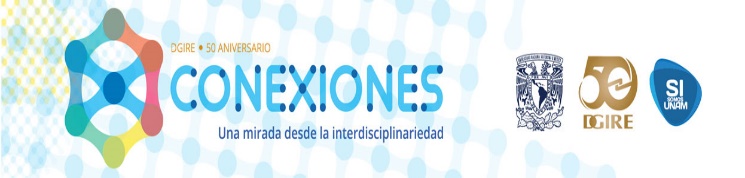 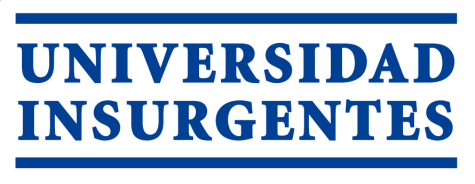 Colegio de Ciencias y Humanidades                  CLAVE: 2300EQUIPO No.3Tema: La Desmitificación del Genoma Humano
Integrantes por disciplina
1. Inglés: Lic. De la Cruz Osorio Cipriano
2. Taller de Lectura y Redacción e Inicio a la Investigación Documental: Lic. Pérez Domínguez Oliva
3. Biología: Biol. González Martínez Karla Priscila 
Fecha de ejecución del proyecto: 20 de noviembre de 2017
Colegio de Ciencias y Humanidades           CLAVE: 2300ÍNDICE1. C.A.I.A.C. Conclusiones generales2. Evidencias fotográficas de la primera sesión del Proyecto Conexiones3. Ordenador gráfico4.Organizador gráfico-Preguntas Esenciales5.Organizador gráfico-Proceso de Indagación6.A.M.E.General7.E.I.P. Resumen8.E.I.P. Elaboración de Proyecto
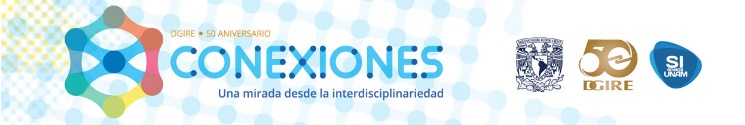 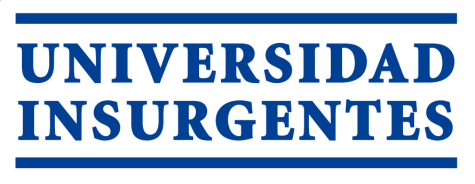 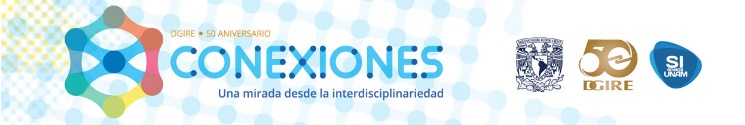 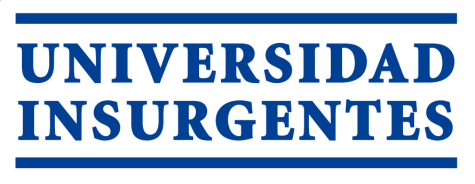 Colegio de Ciencias y Humanidades            CLAVE: 2300
1. C.A.I.A.C. Conclusiones generales
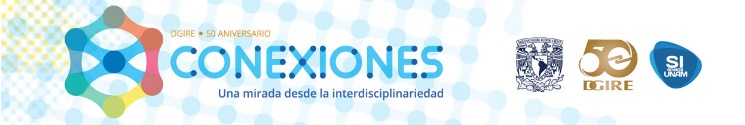 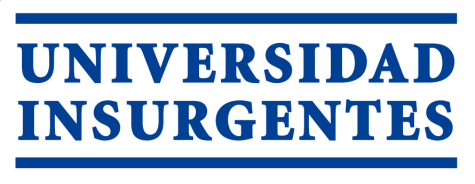 Colegio de Ciencias y Humanidades         CLAVE: 2300
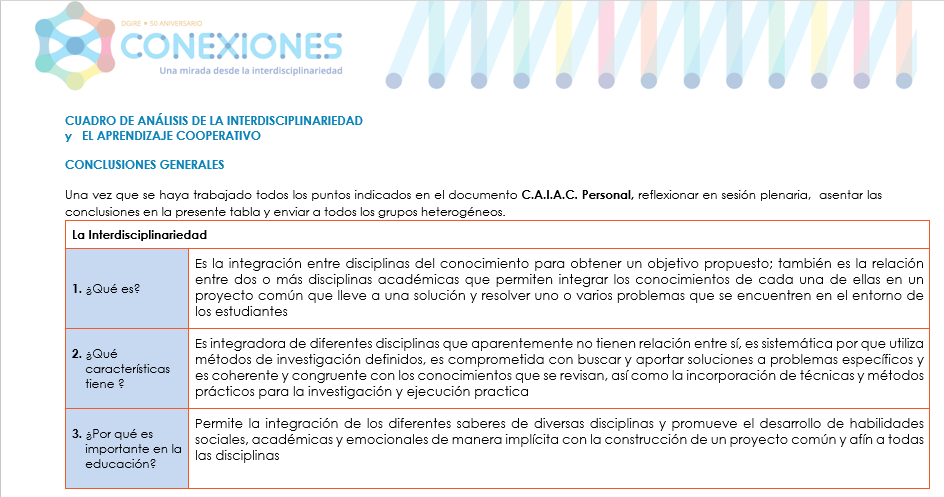 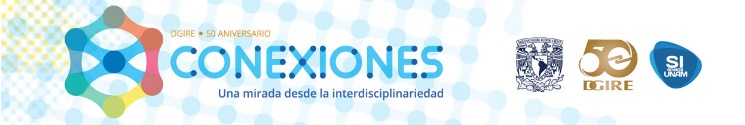 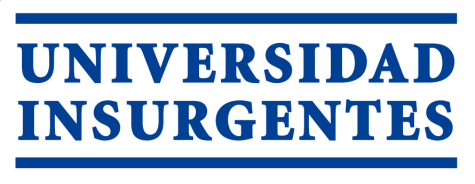 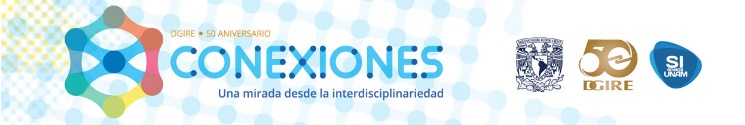 Colegio de Ciencias y Humanidades         CLAVE: 2300
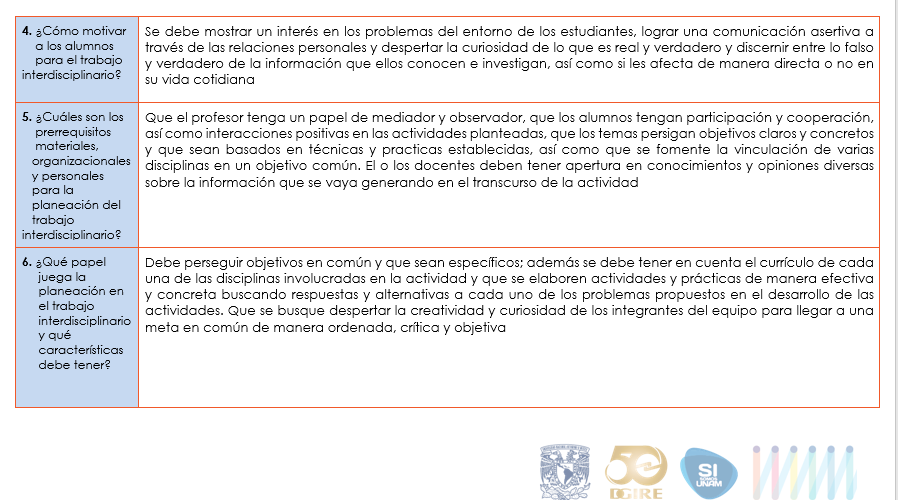 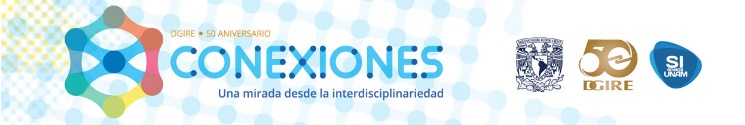 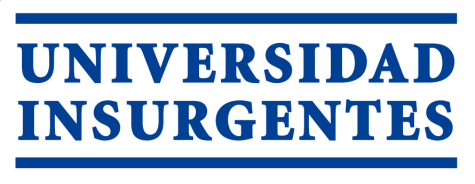 Colegio de Ciencias y Humanidades         CLAVE: 2300
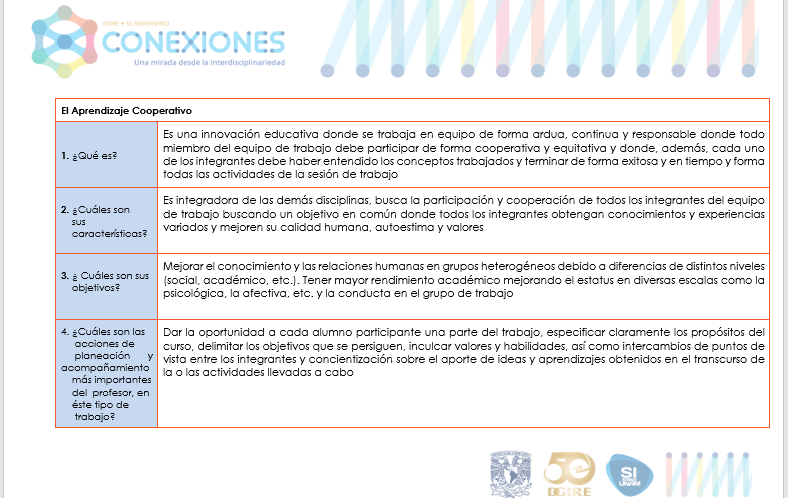 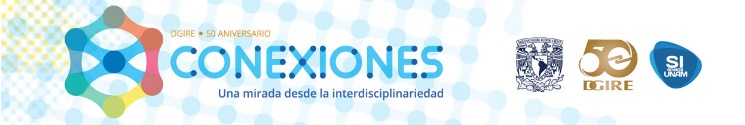 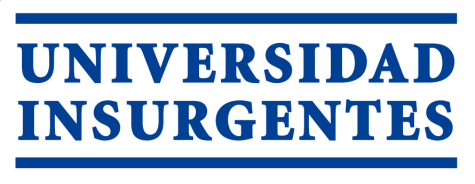 Colegio de Ciencias y Humanidades         CLAVE: 2300
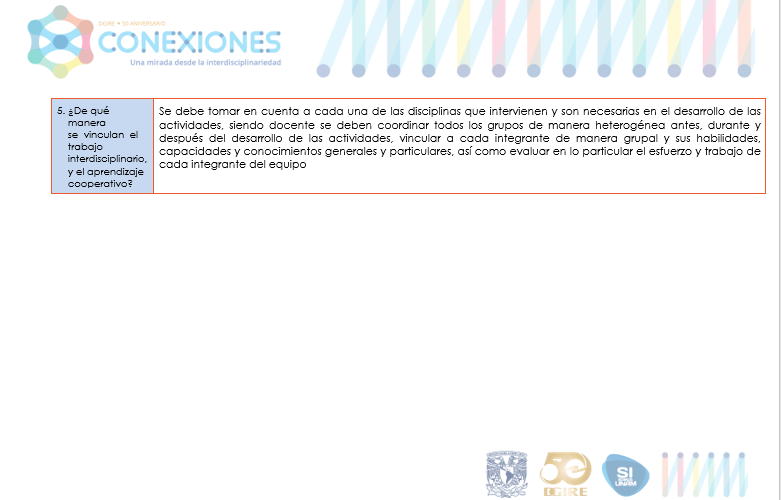 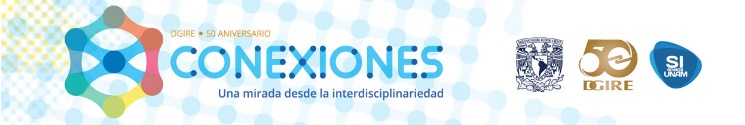 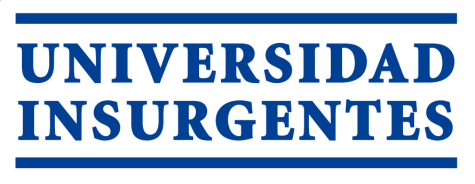 Colegio de Ciencias y Humanidades         CLAVE: 2300
2. Evidencias fotográficas de la primera sesión del Proyecto Conexiones
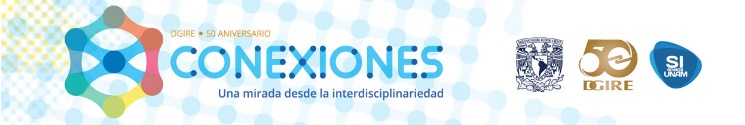 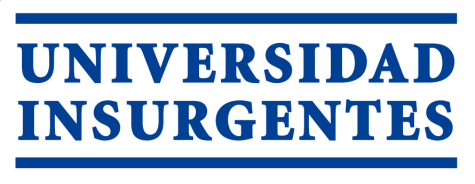 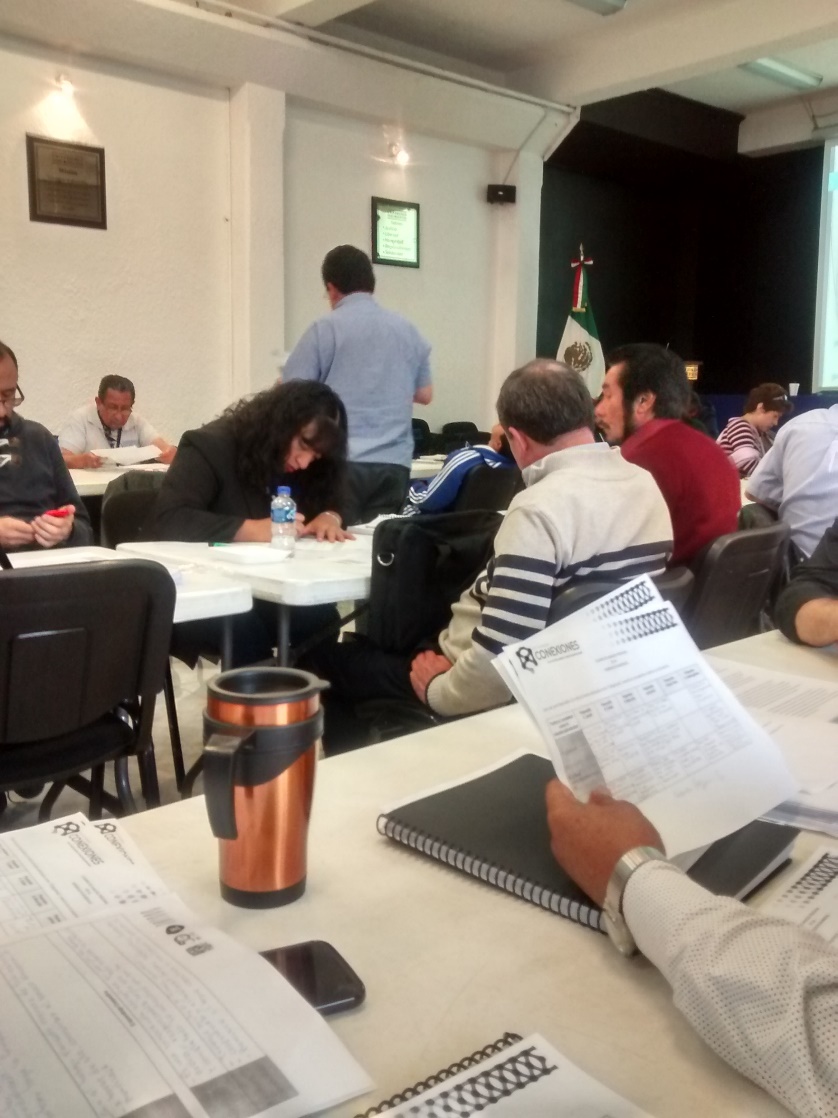 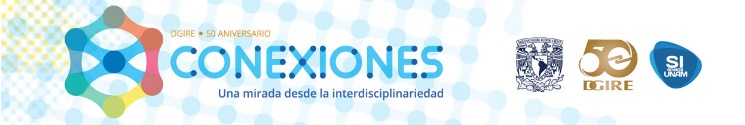 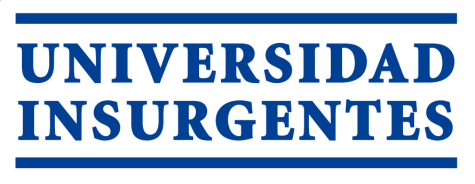 Colegio de Ciencias y Humanidades         CLAVE: 2300
SESIÓN DE TRIADAS
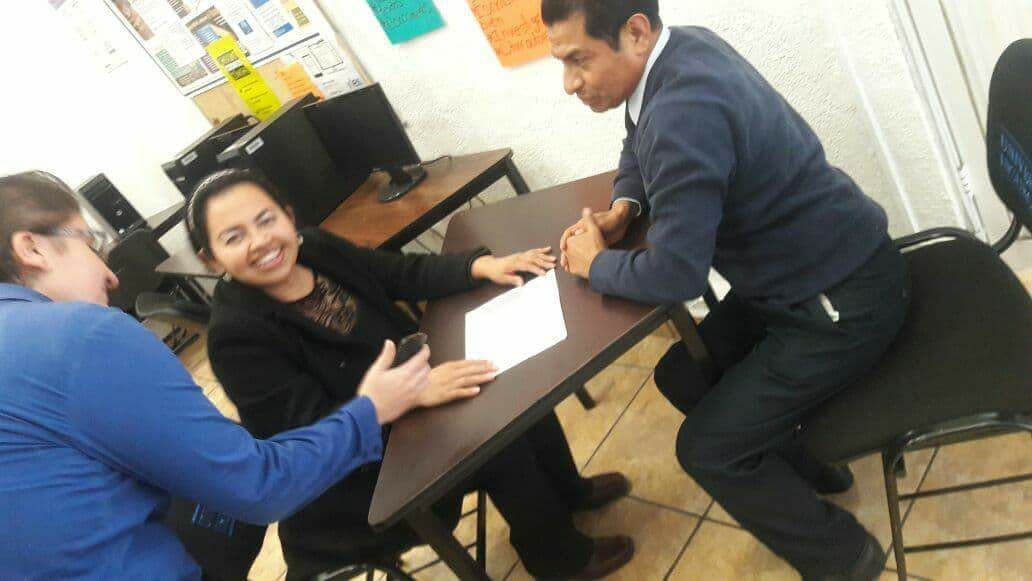 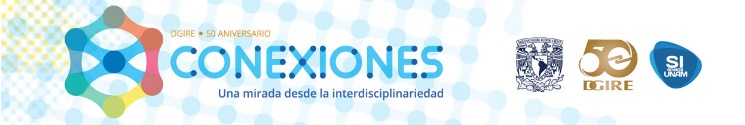 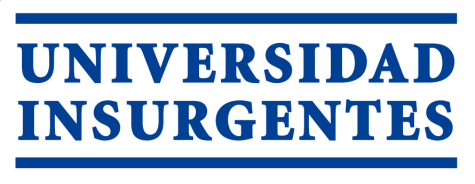 Colegio de Ciencias y Humanidades         CLAVE: 2300
3.Organizador gráfico
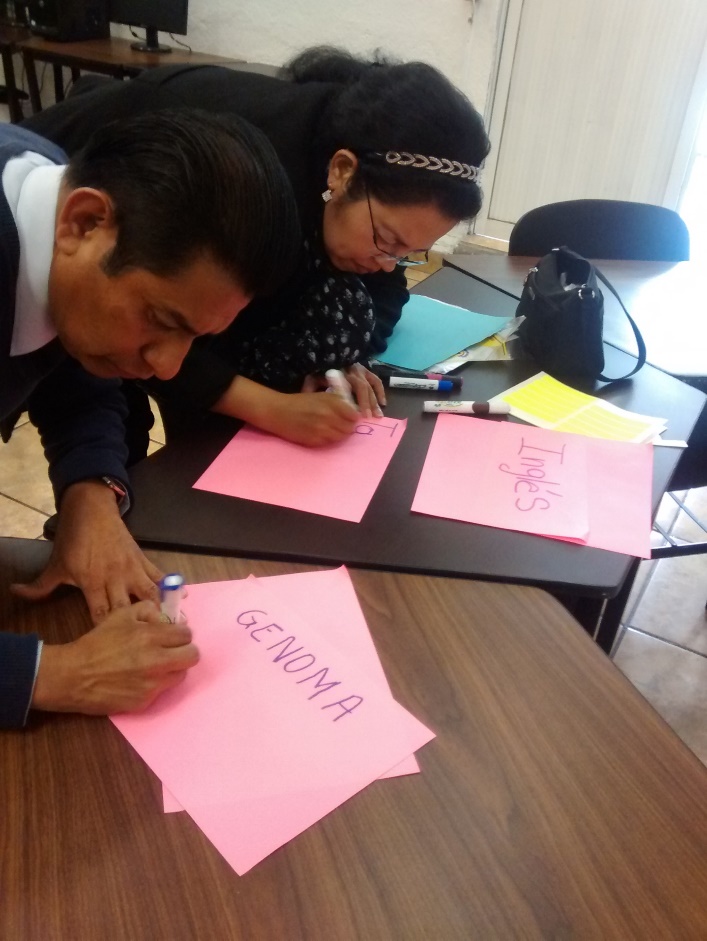 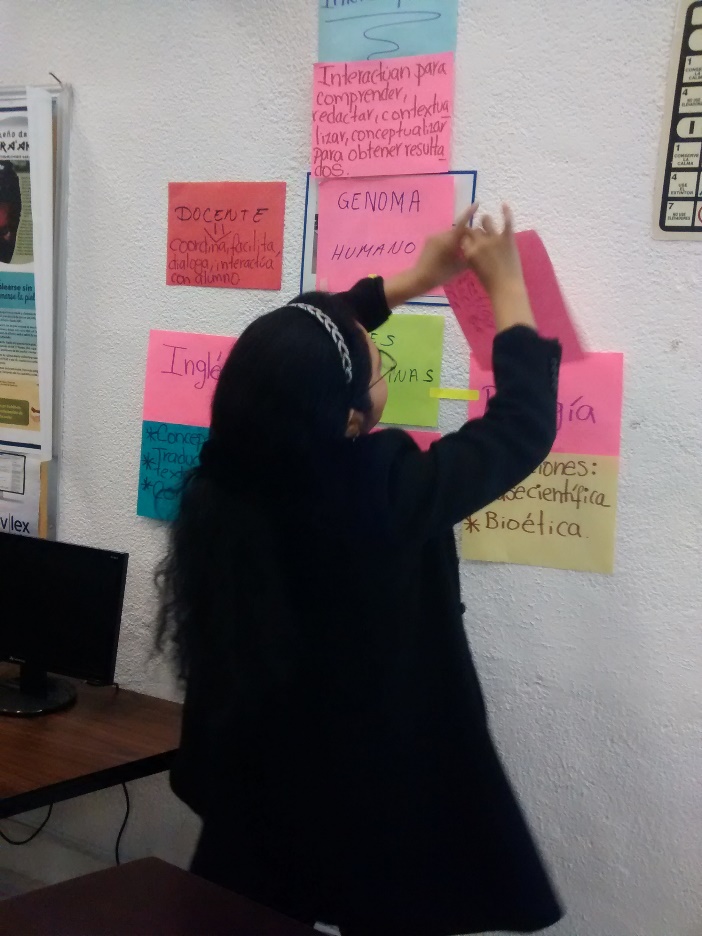 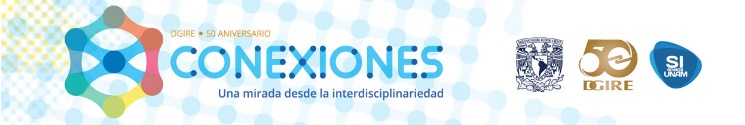 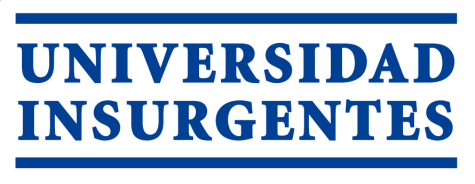 Colegio de Ciencias y Humanidades         CLAVE: 2300EVIDENCIAS DE PROCESO
Organizador gráfico- Preguntas Esenciales
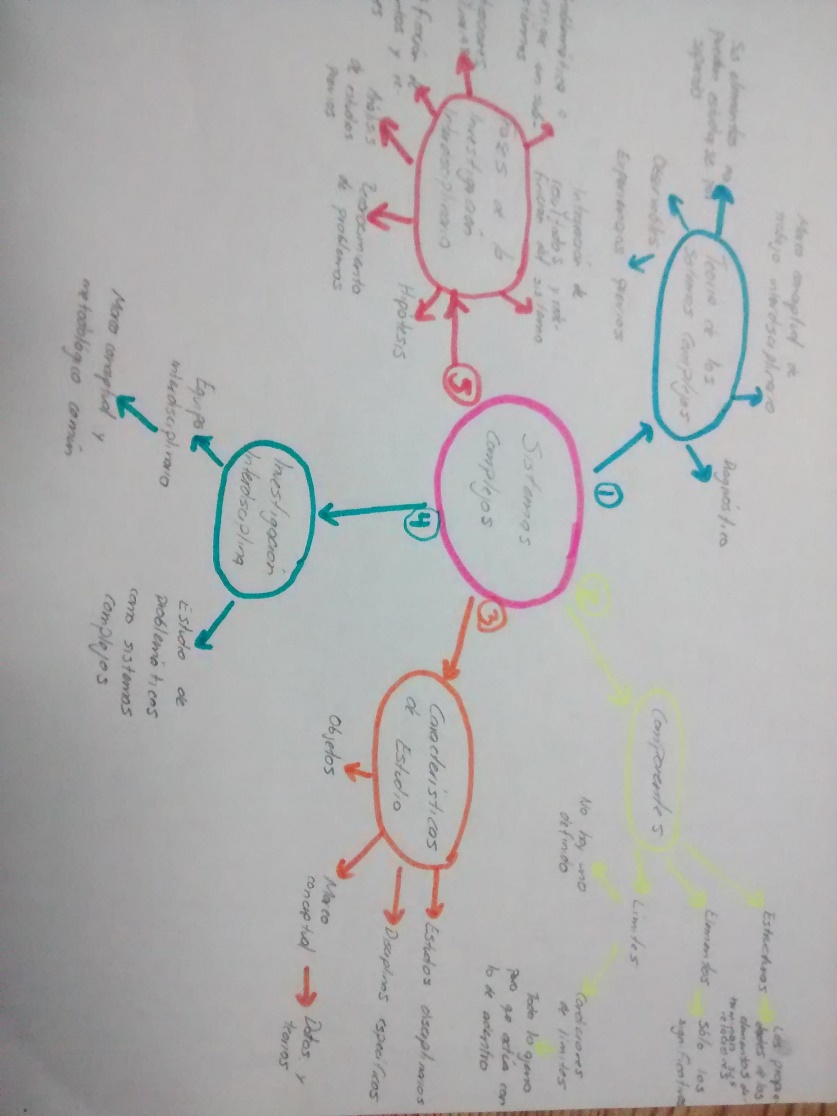 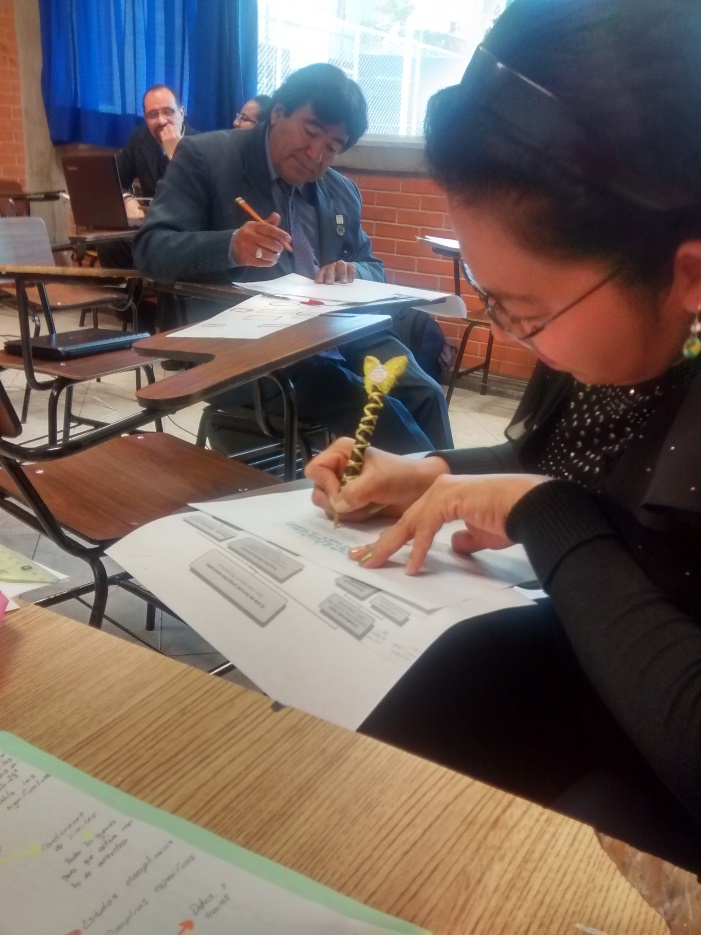 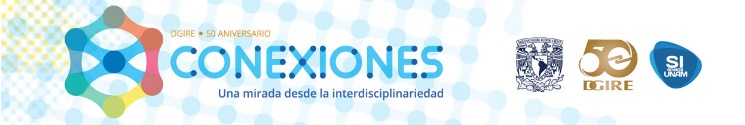 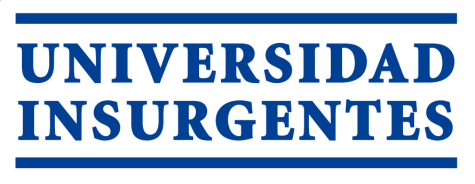 Colegio de Ciencias y Humanidades         CLAVE: 2300
Organizador gráfico- Proceso de Indagación
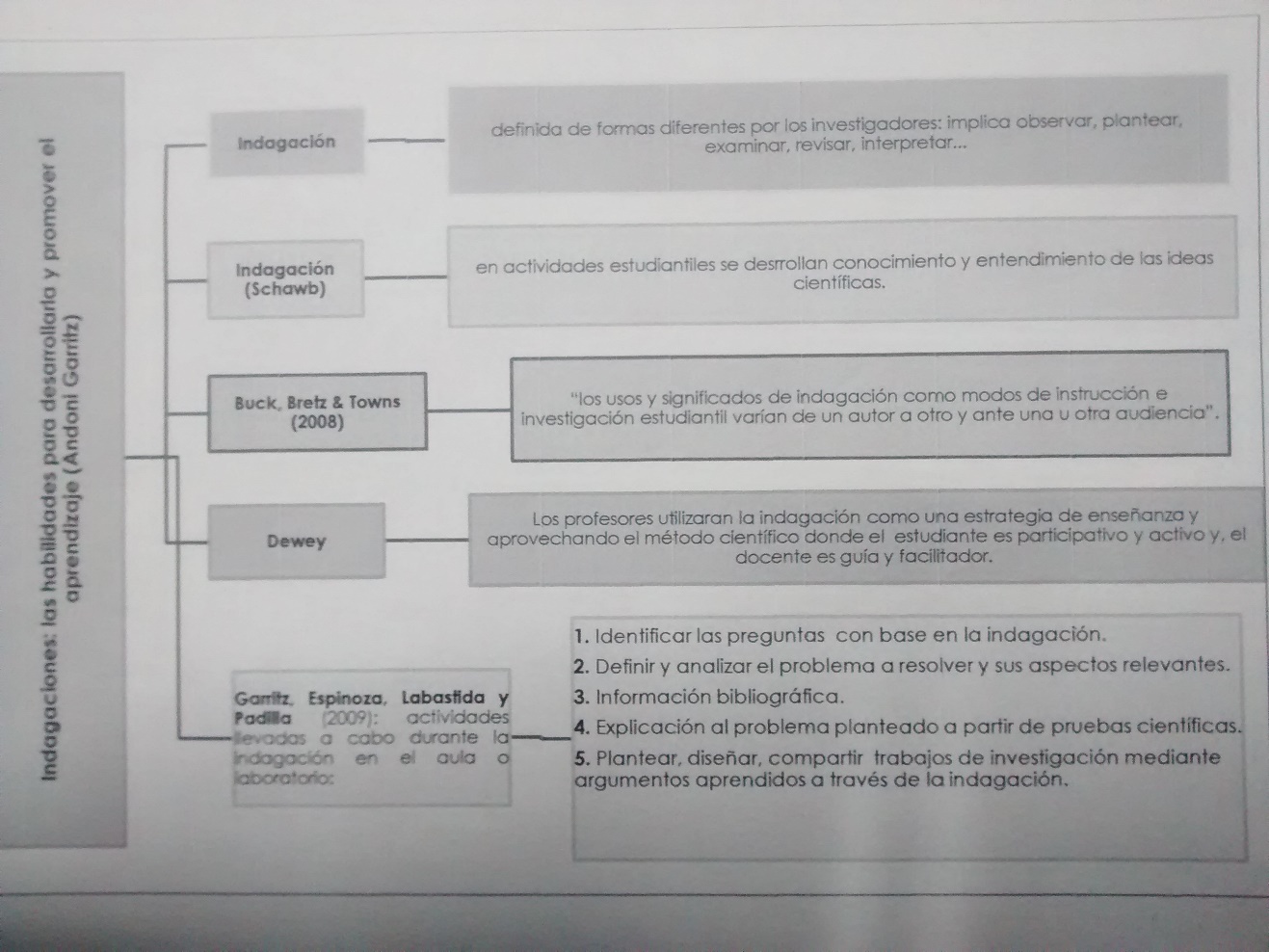 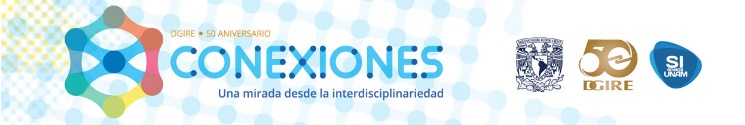 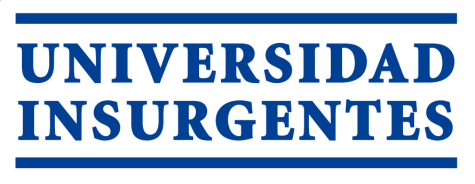 Colegio de Ciencias y Humanidades         CLAVE: 2300
A.M.E General
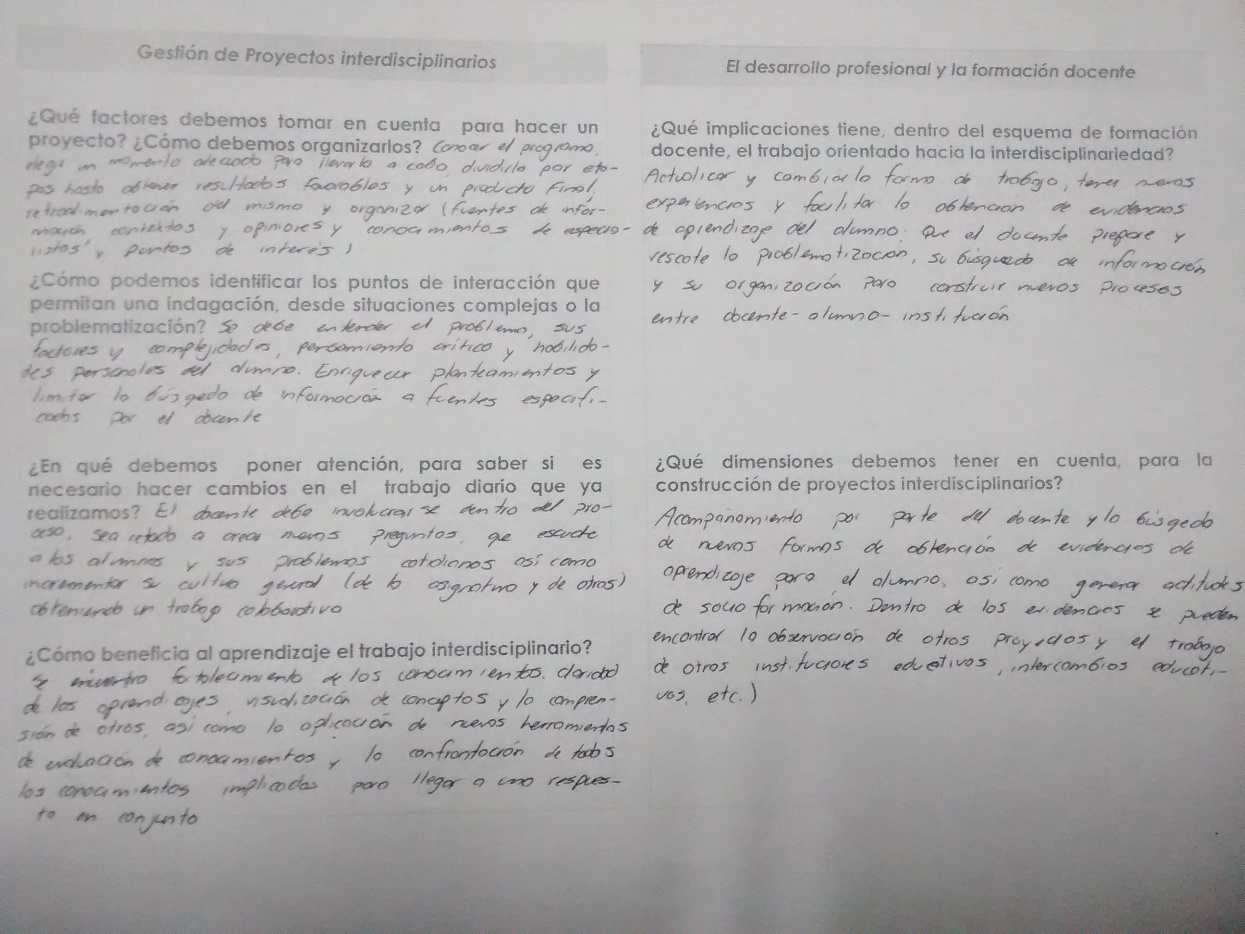 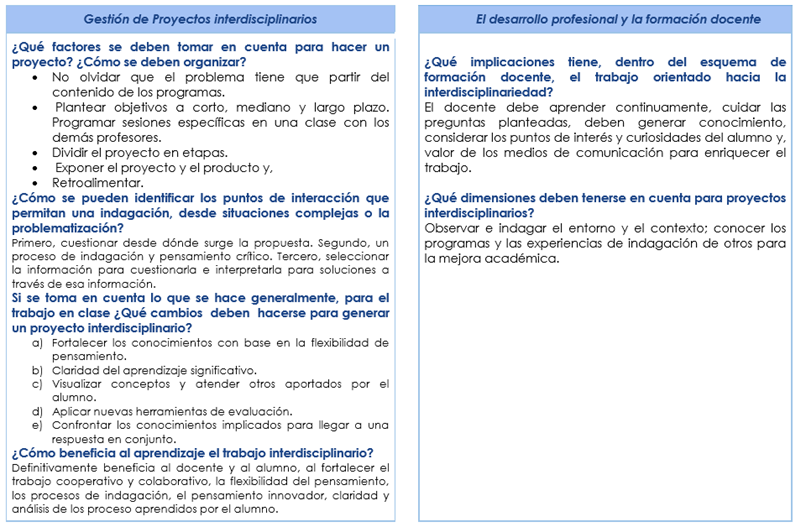 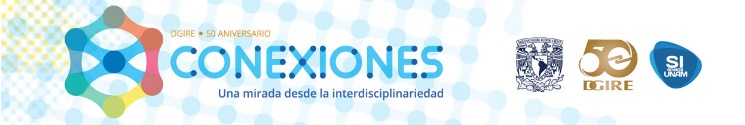 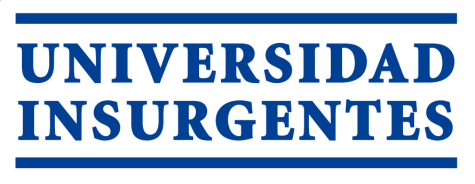 Colegio de Ciencias y Humanidades         CLAVE: 2300
E.I.P Resumen
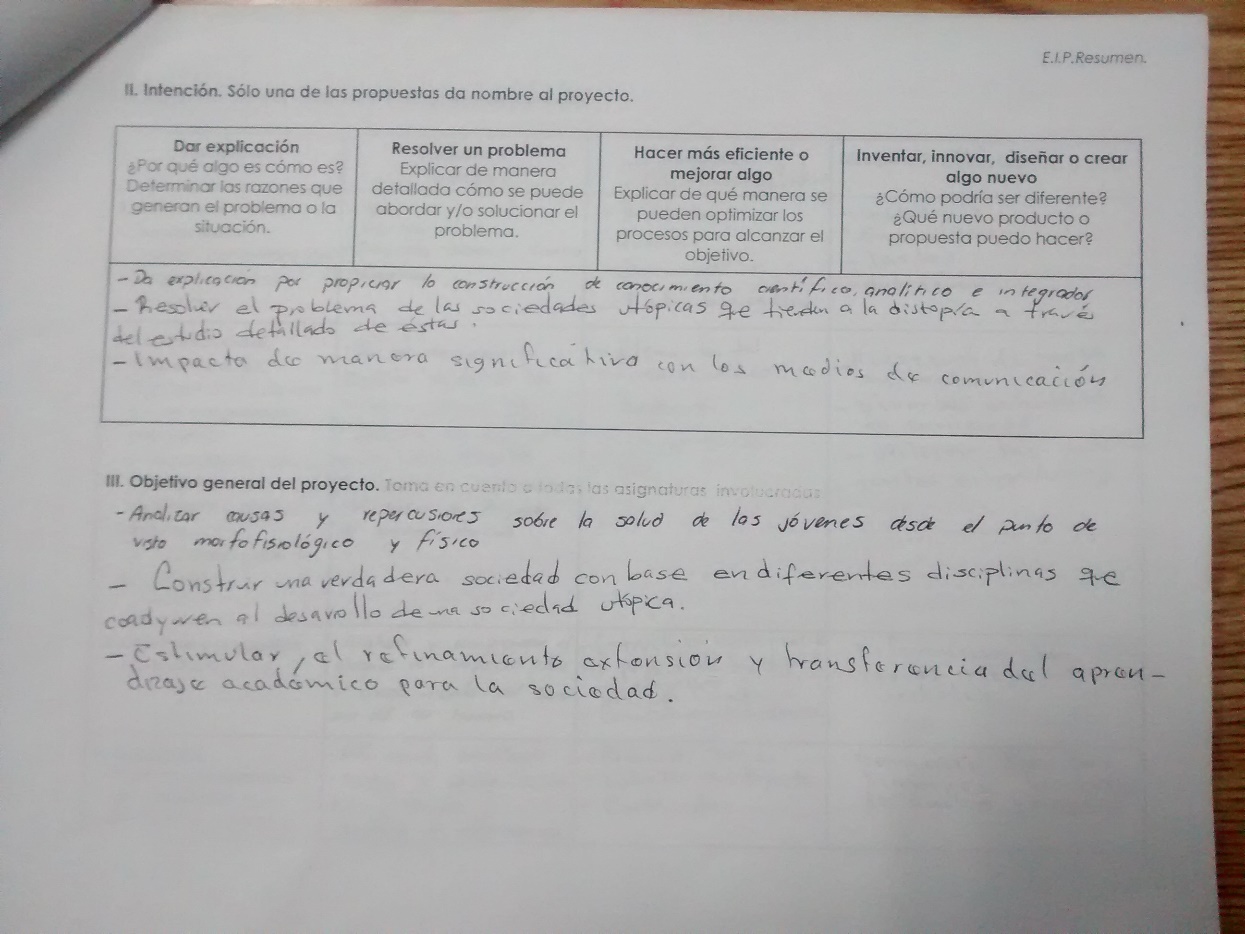 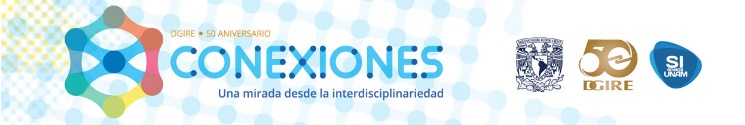 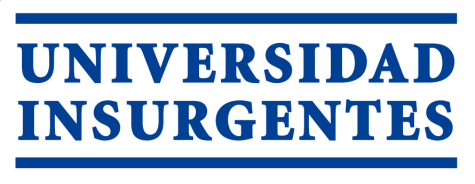 Colegio de Ciencias y Humanidades         CLAVE: 2300
E.I.P Elaboración de Proyecto
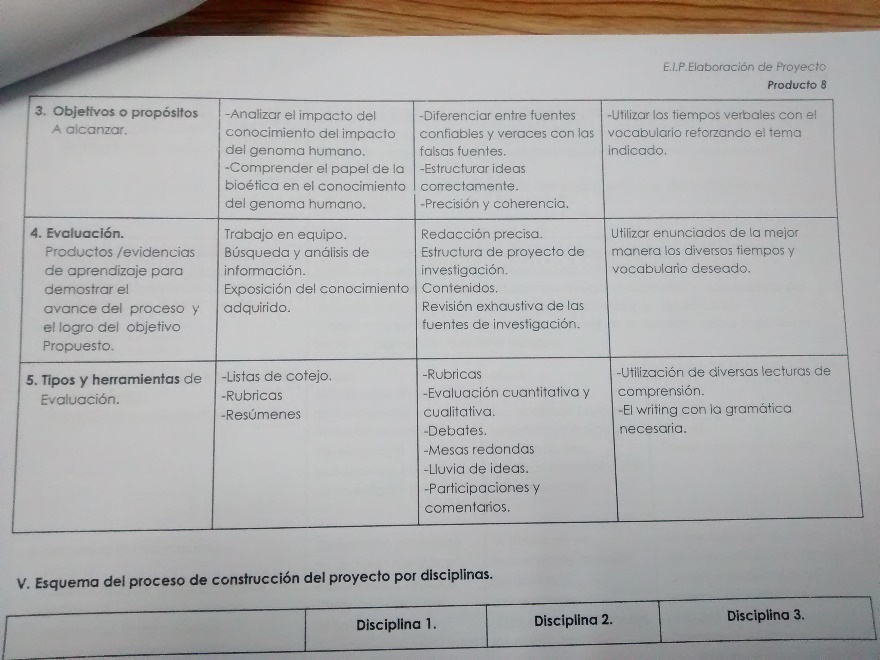 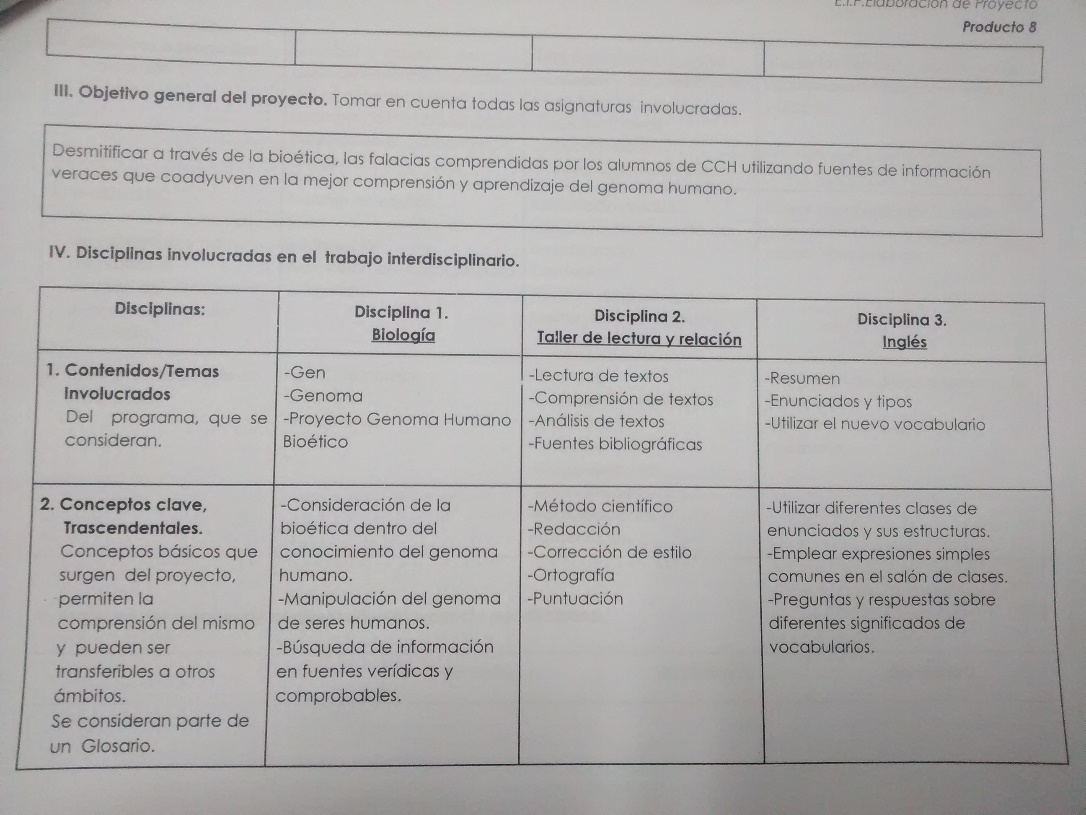 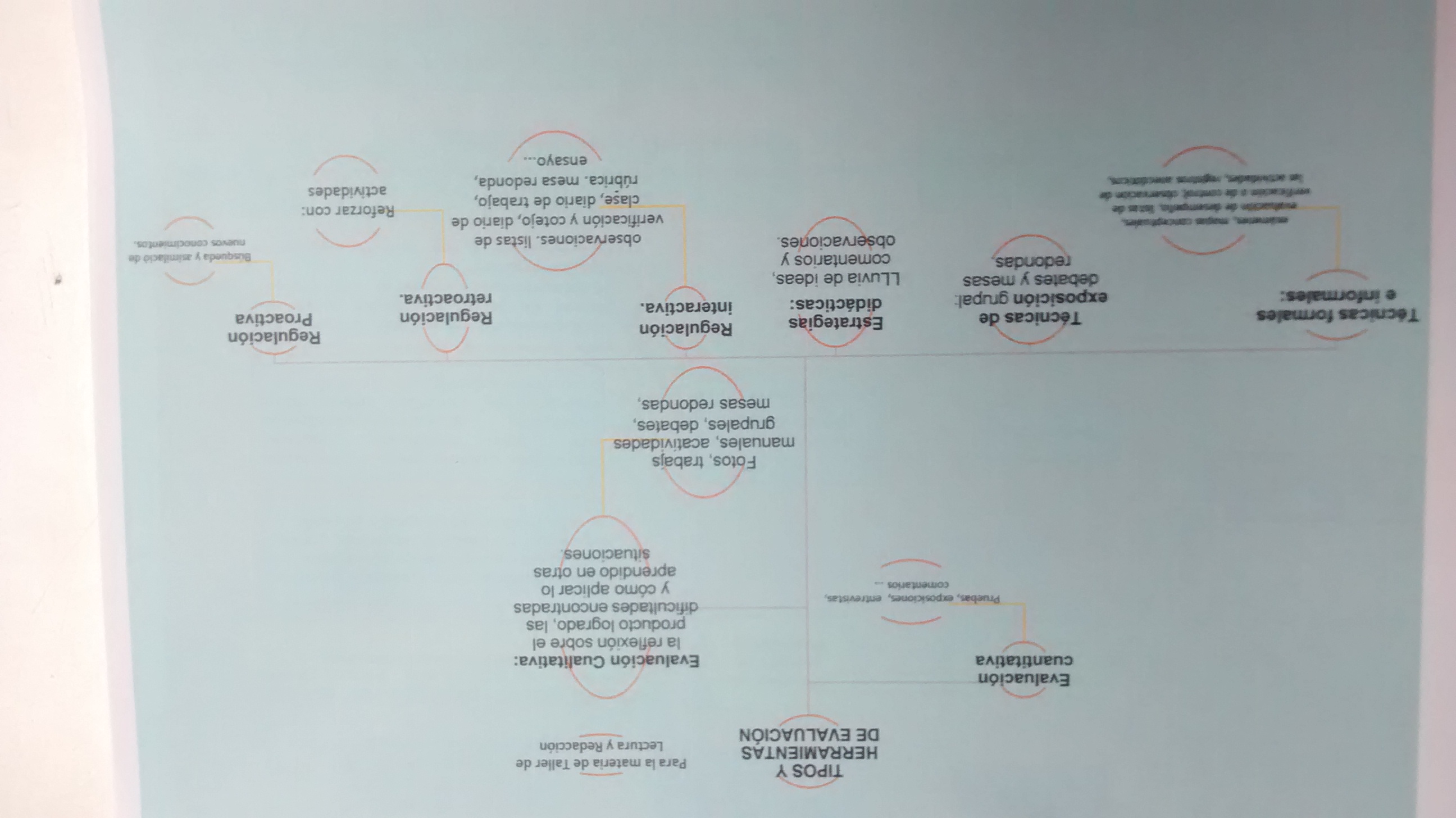 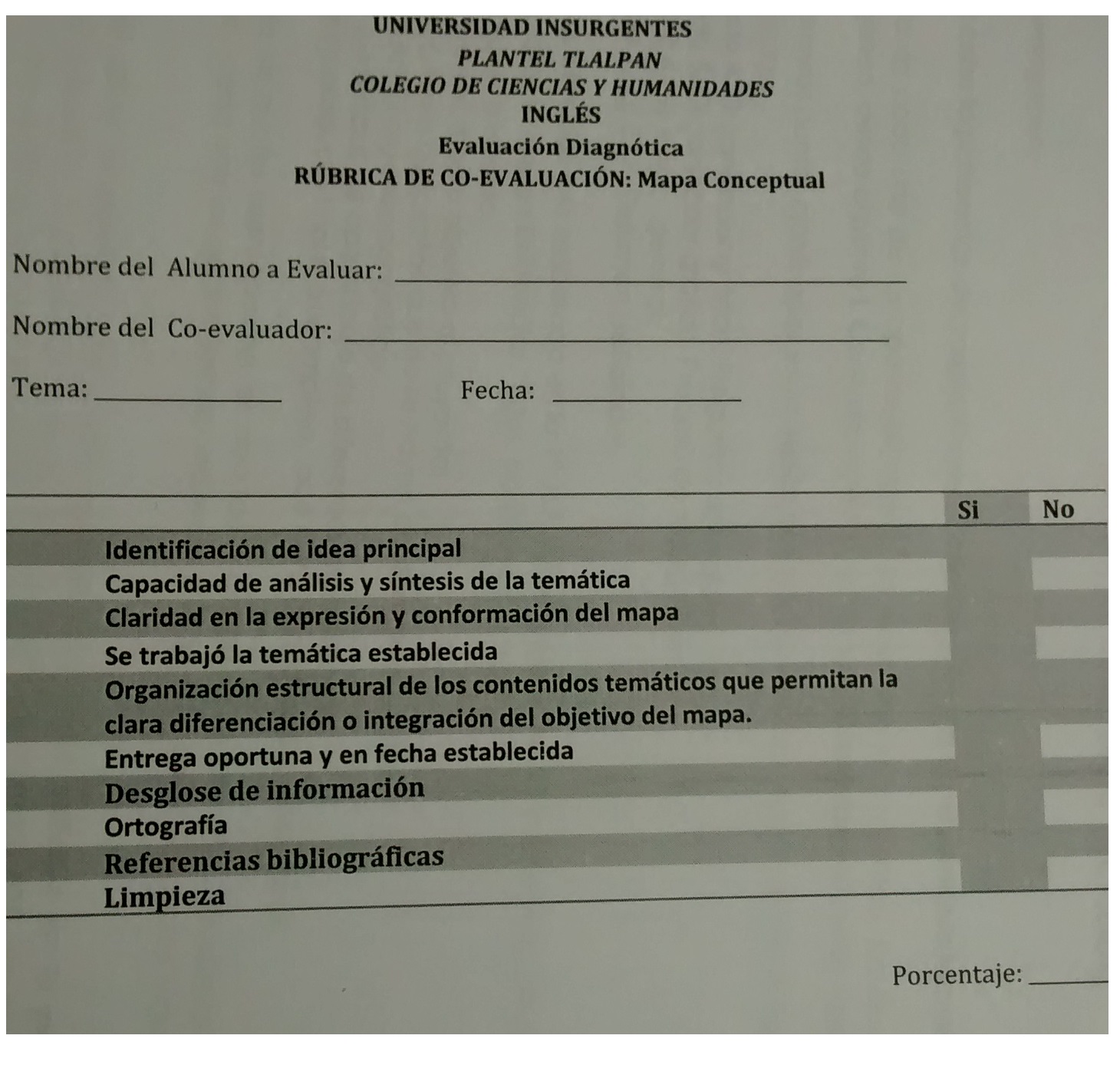 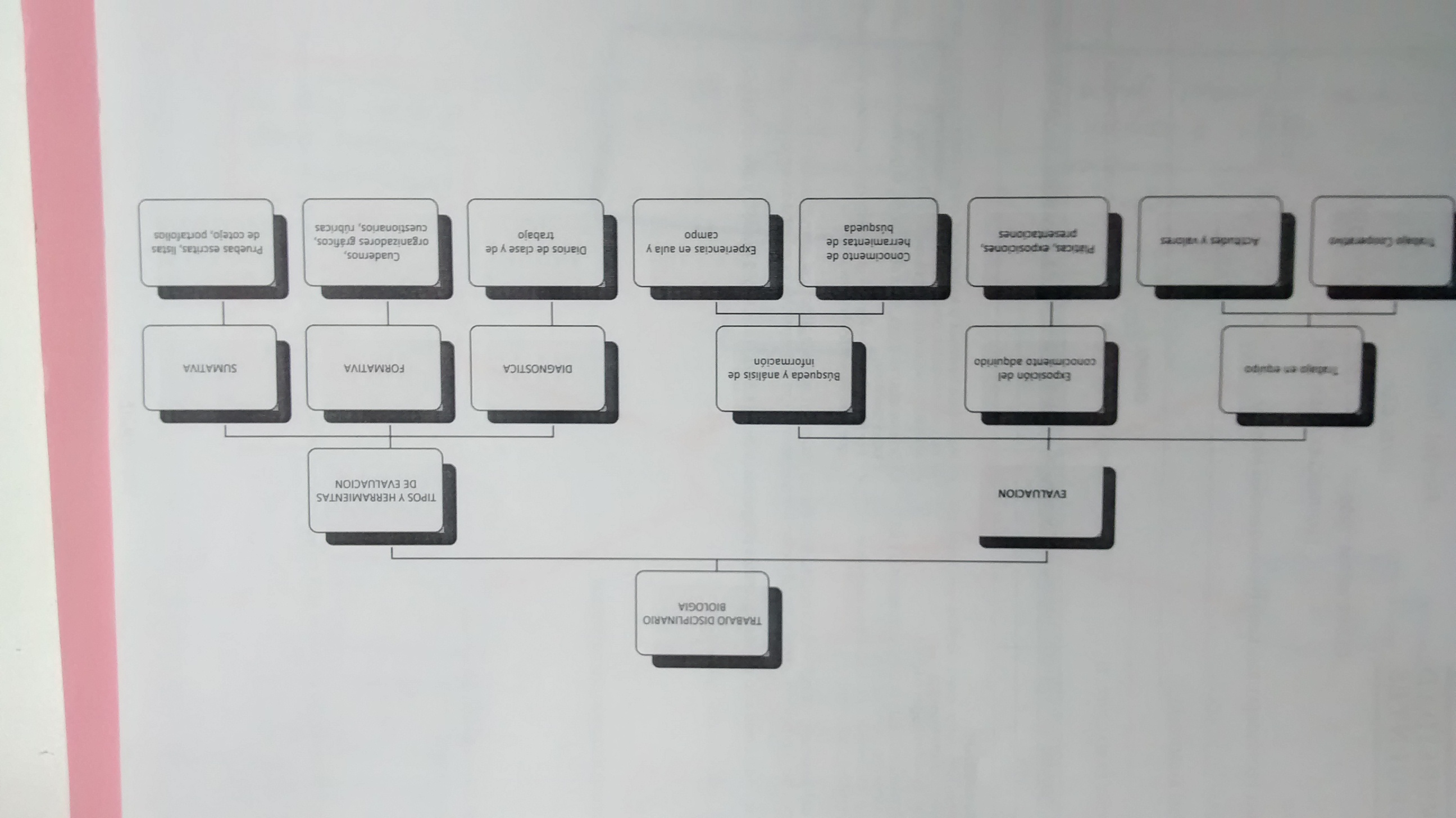 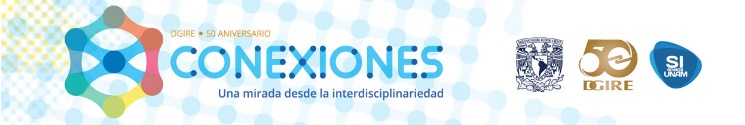 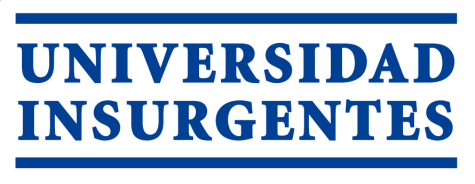 Colegio de Ciencias y Humanidades         CLAVE: 2300
Fotografías de la sesión
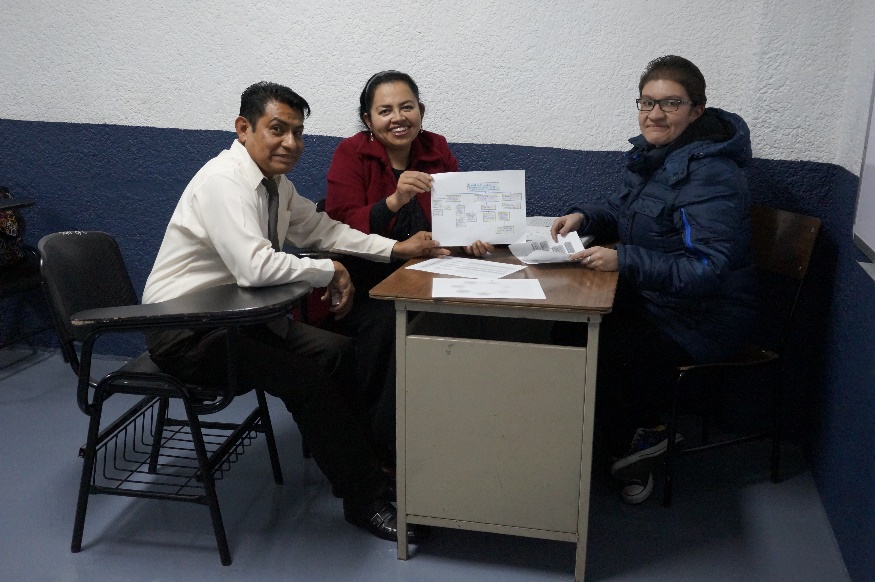 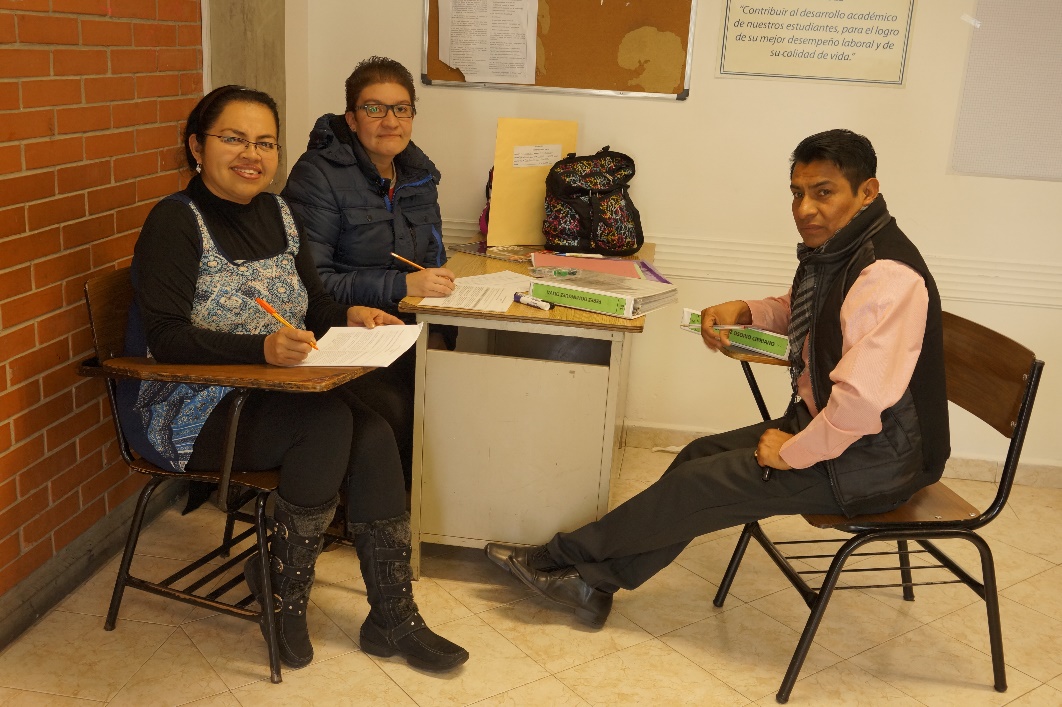 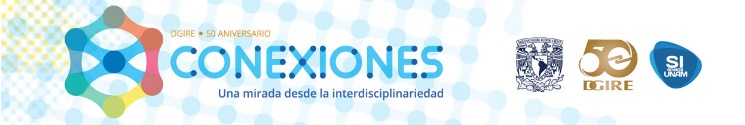 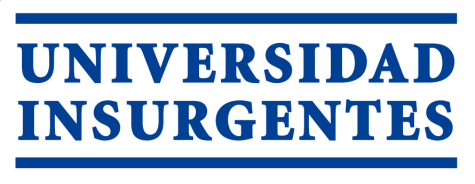 Colegio de Ciencias y Humanidades         CLAVE: 2300
Fotografías de la sesión
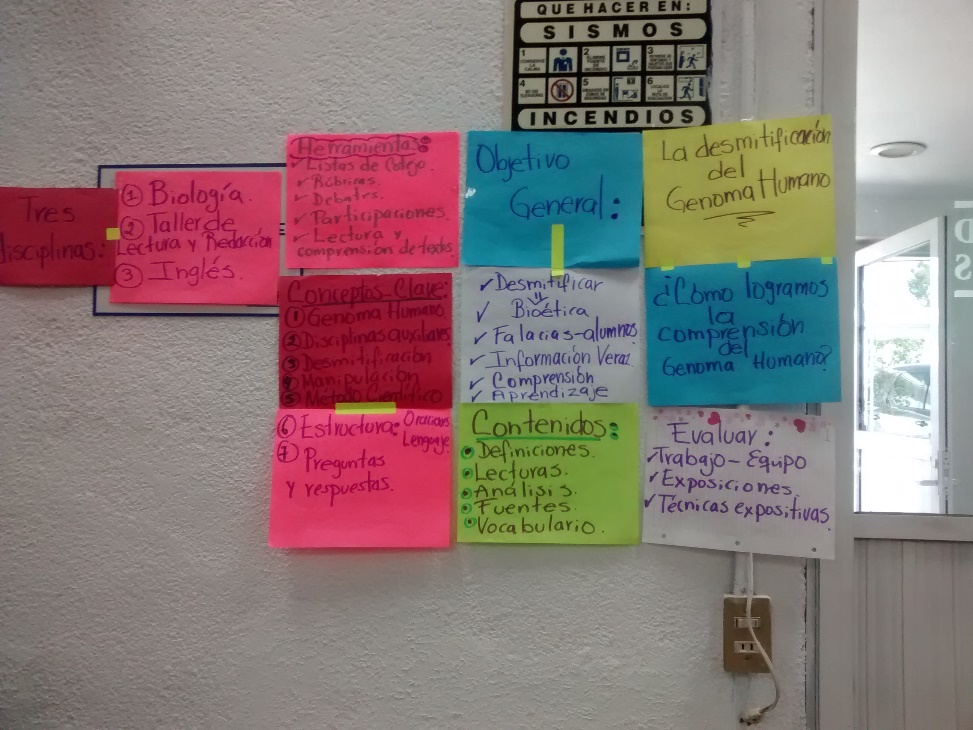 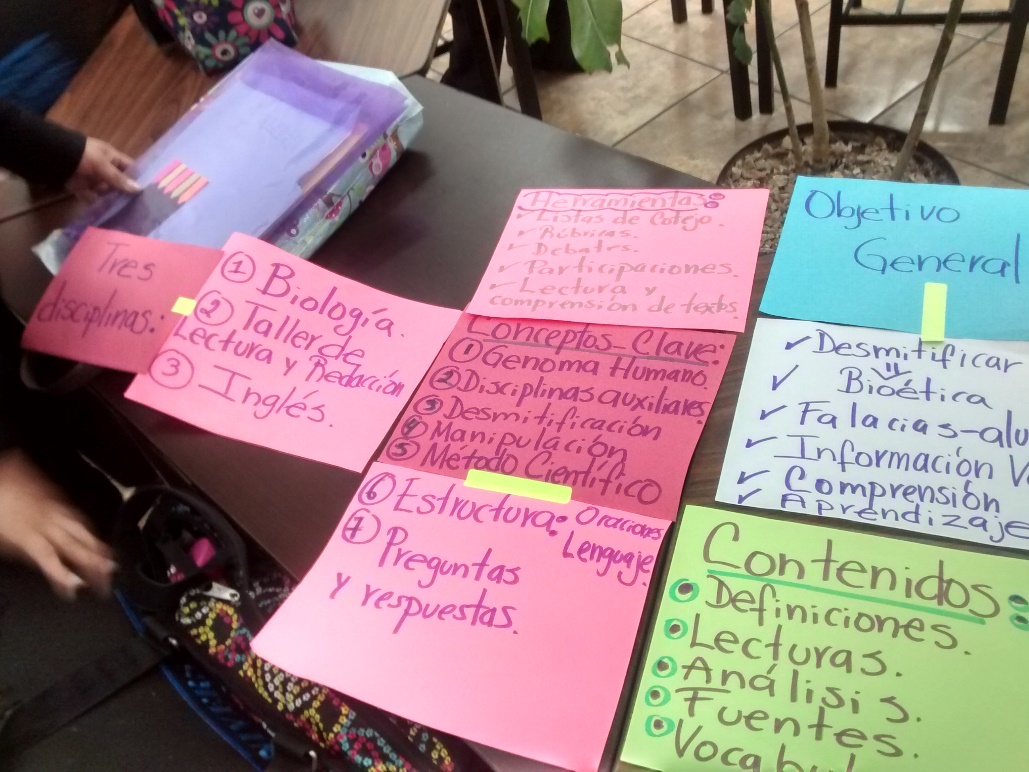 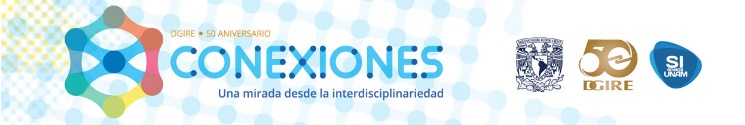 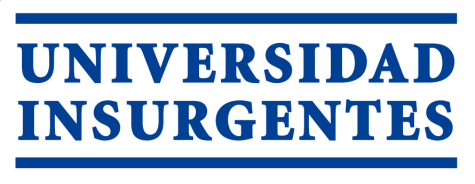 Colegio de Ciencias y Humanidades         CLAVE: 2300
EVALUACION. Tipos, Herramientas y  Productos de Aprendizaje
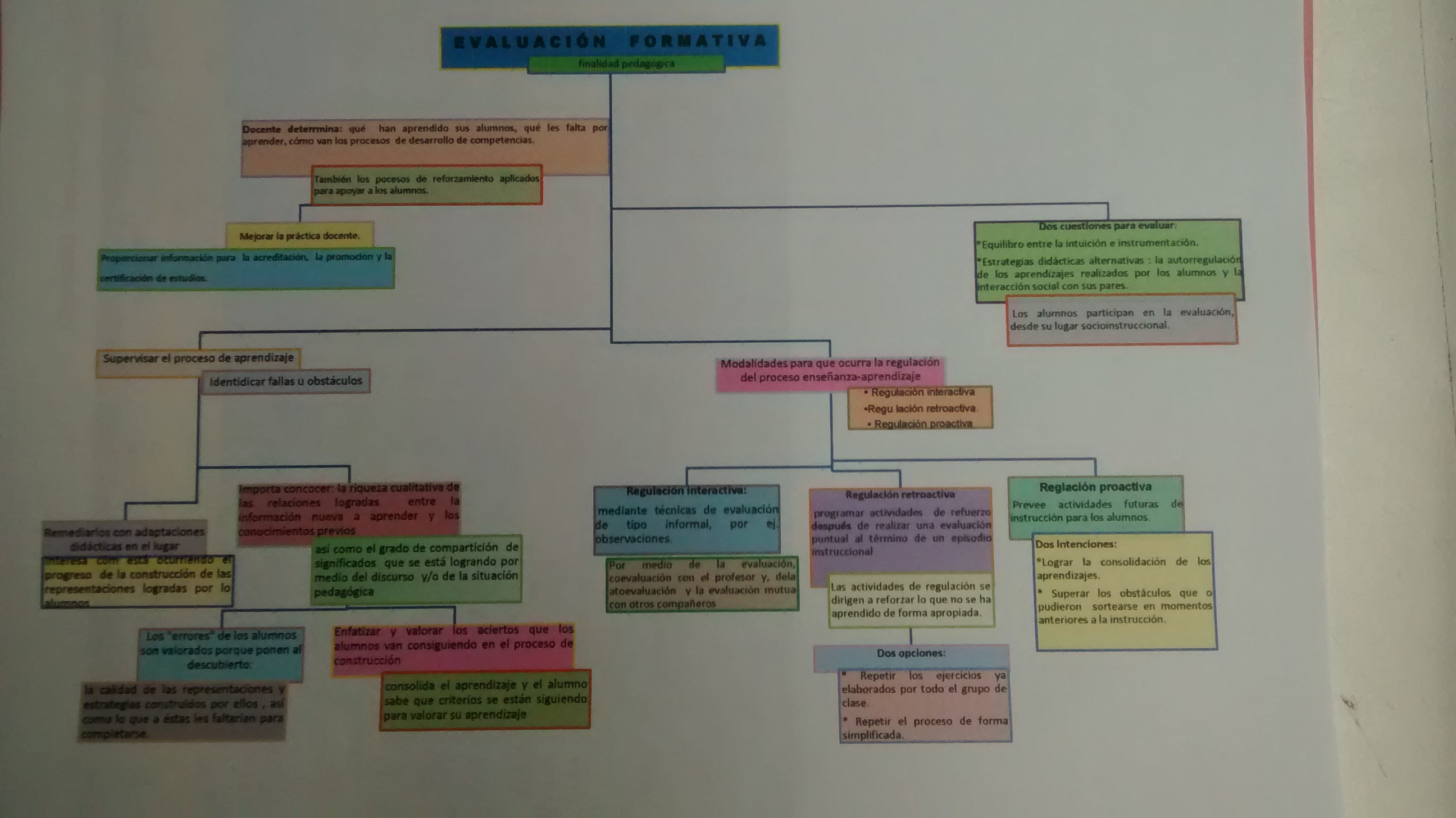 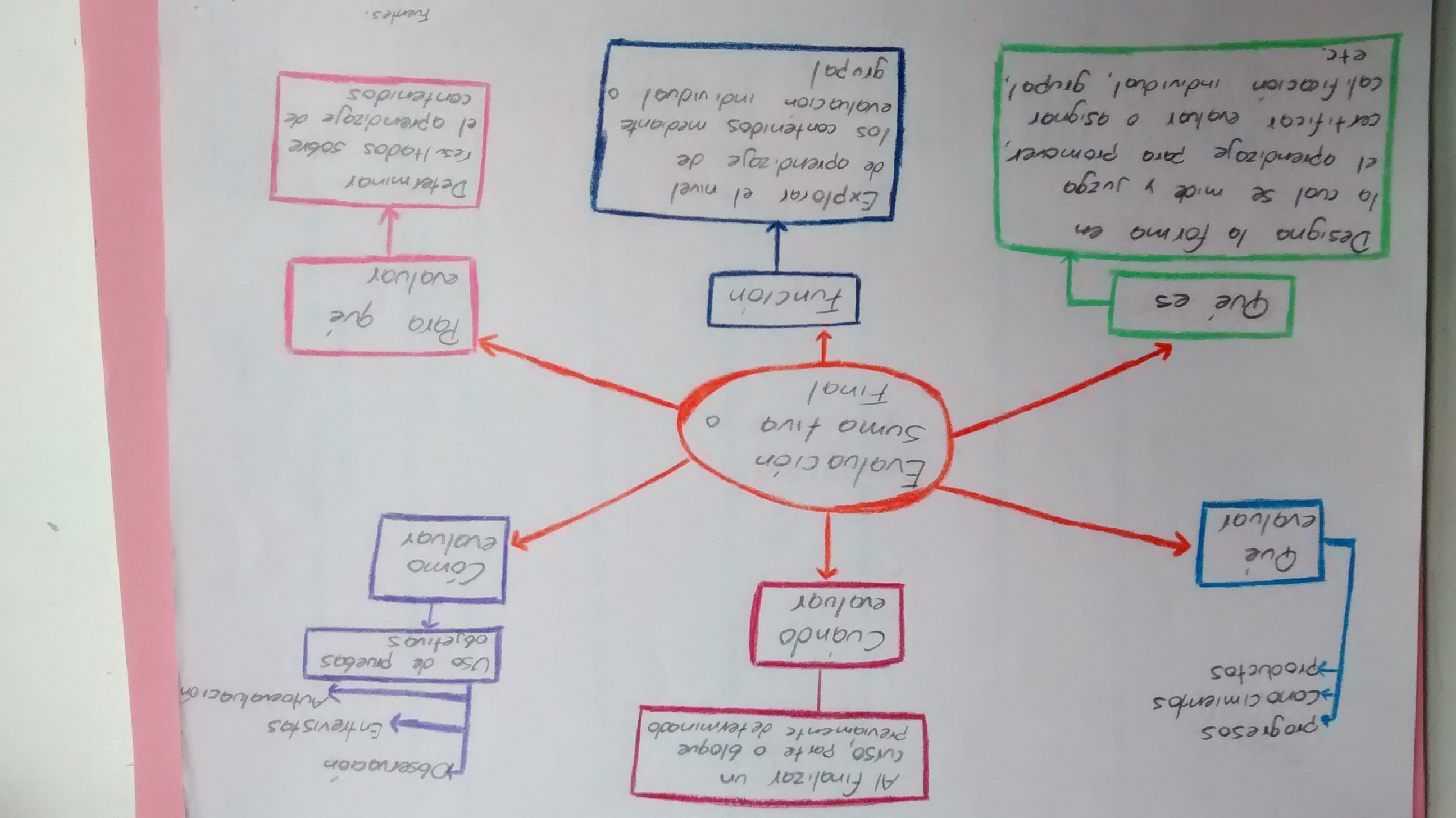 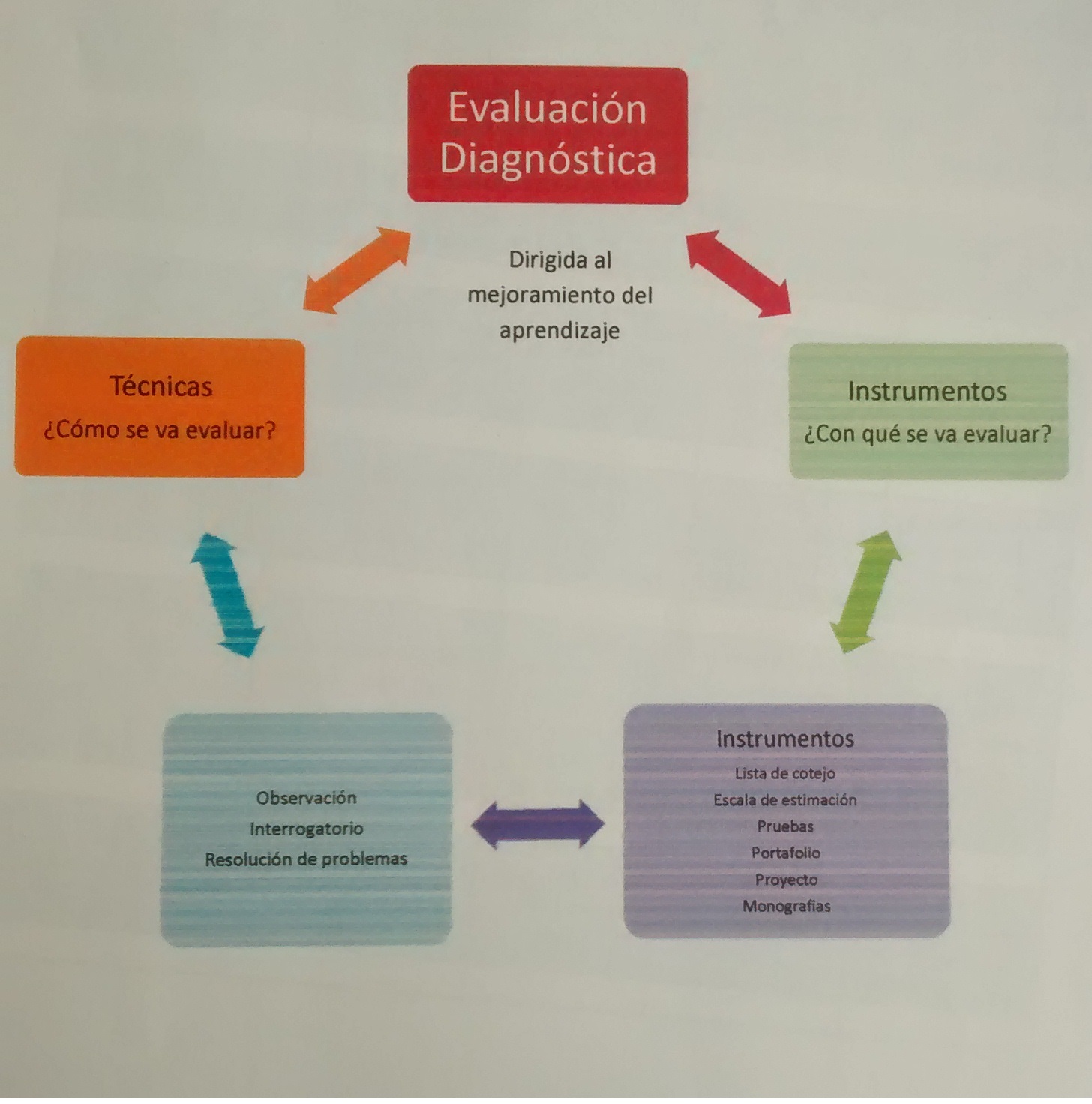 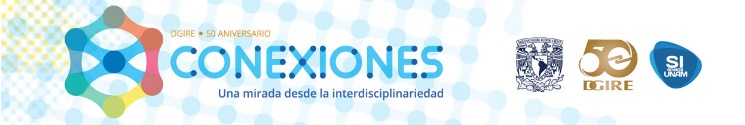 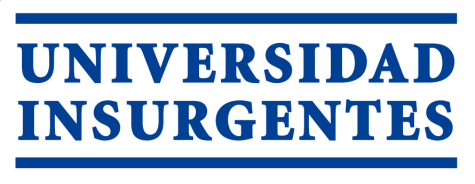 Colegio de Ciencias y Humanidades         CLAVE: 2300
EVALUACION. Formatos. Prerrequisitos
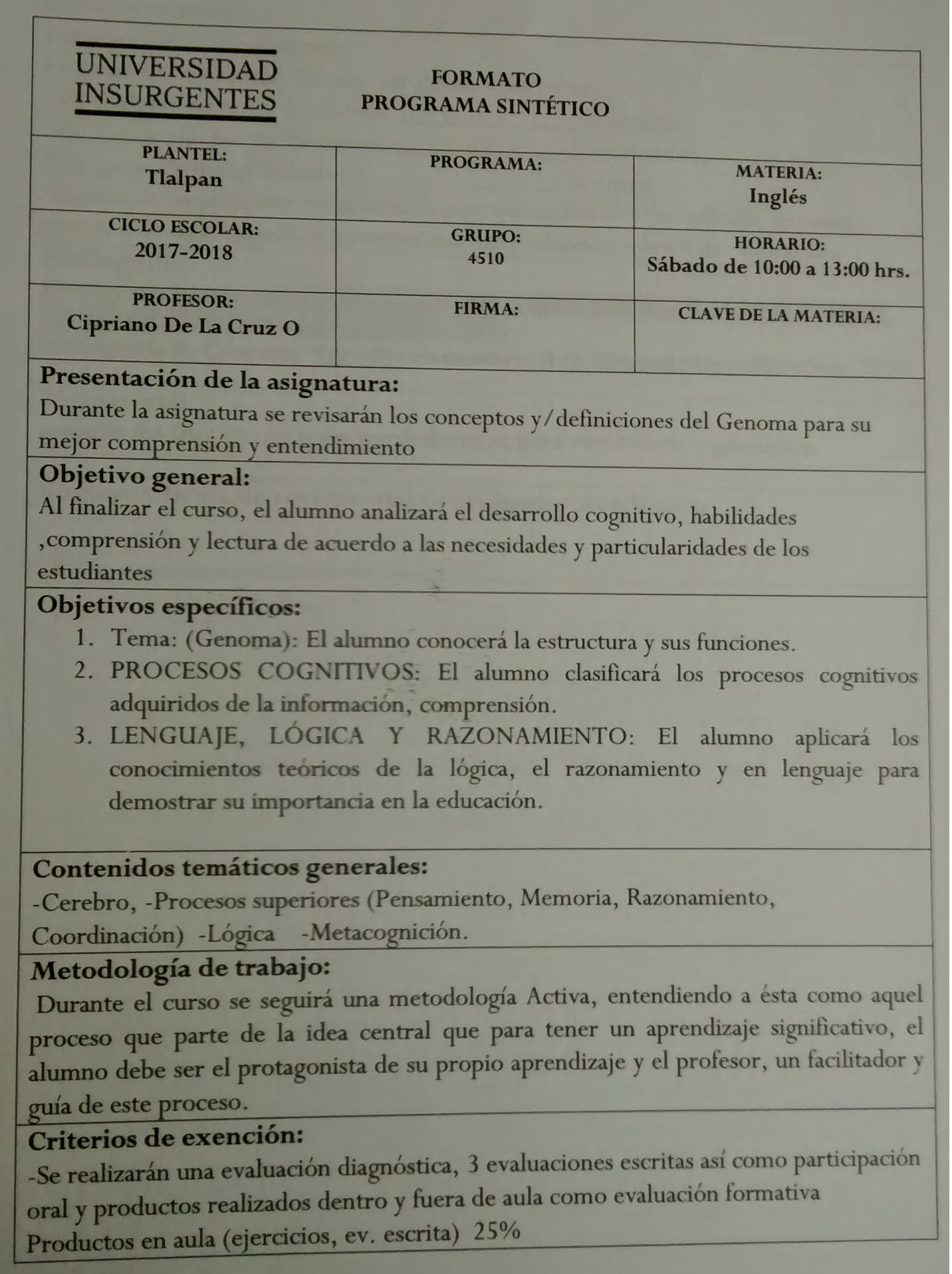 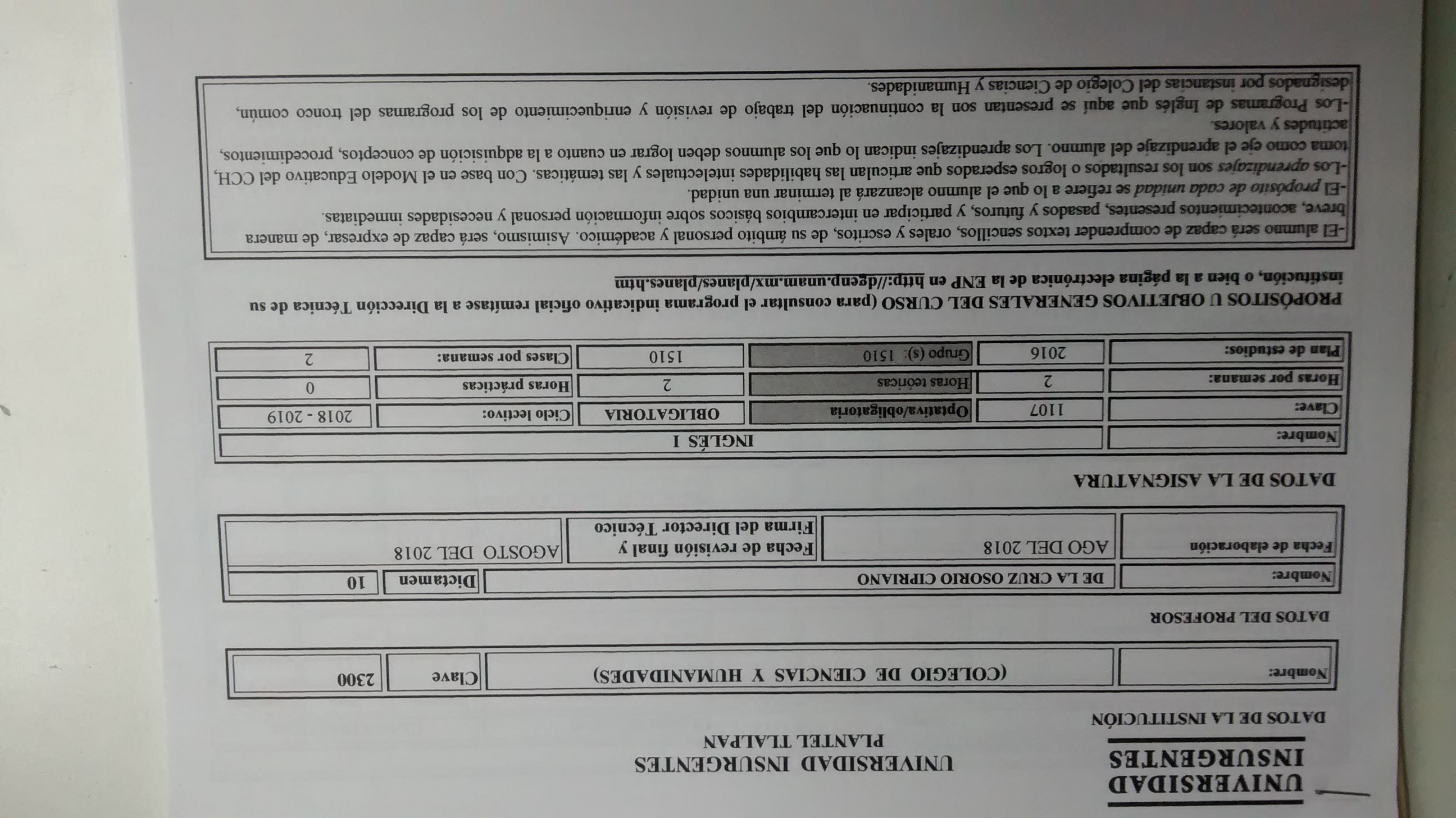 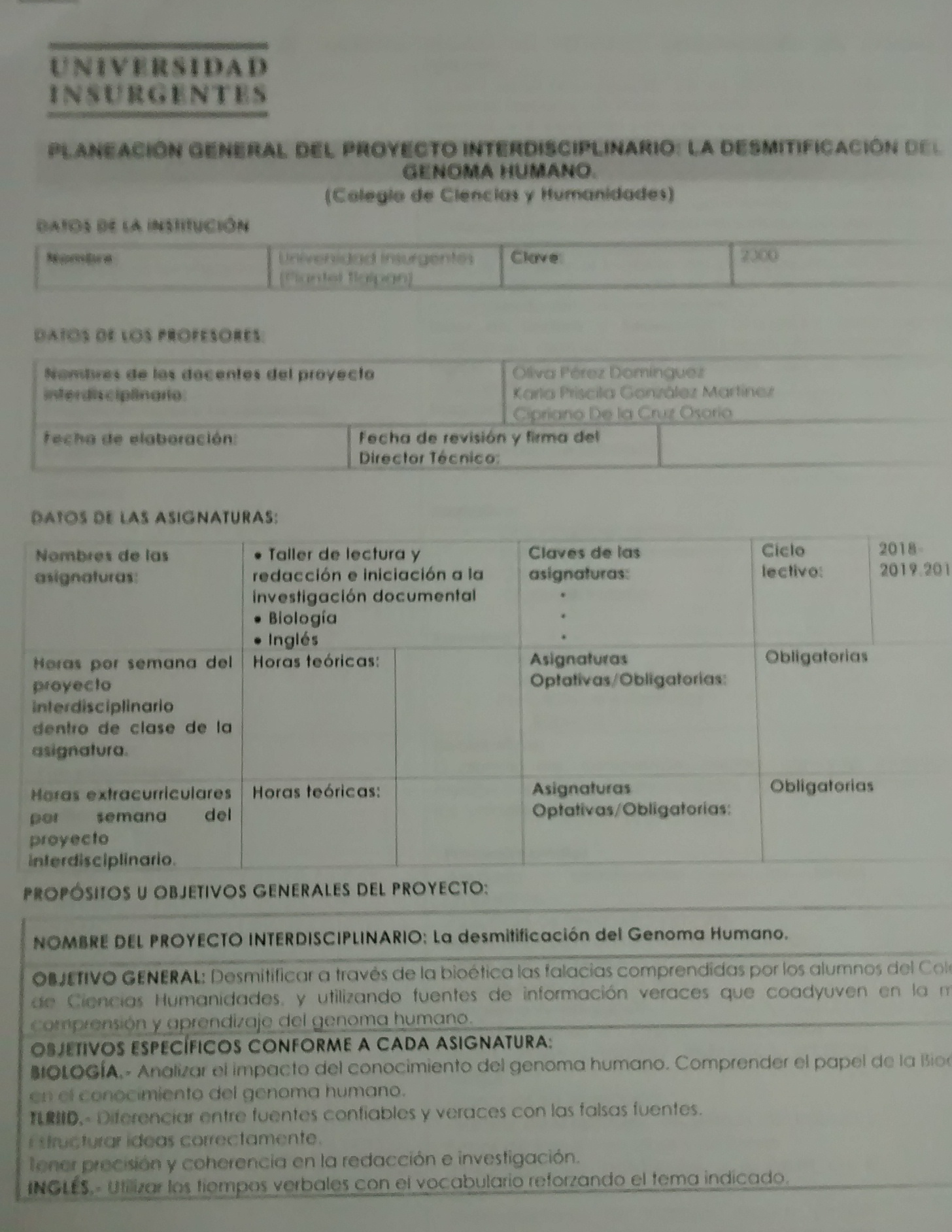 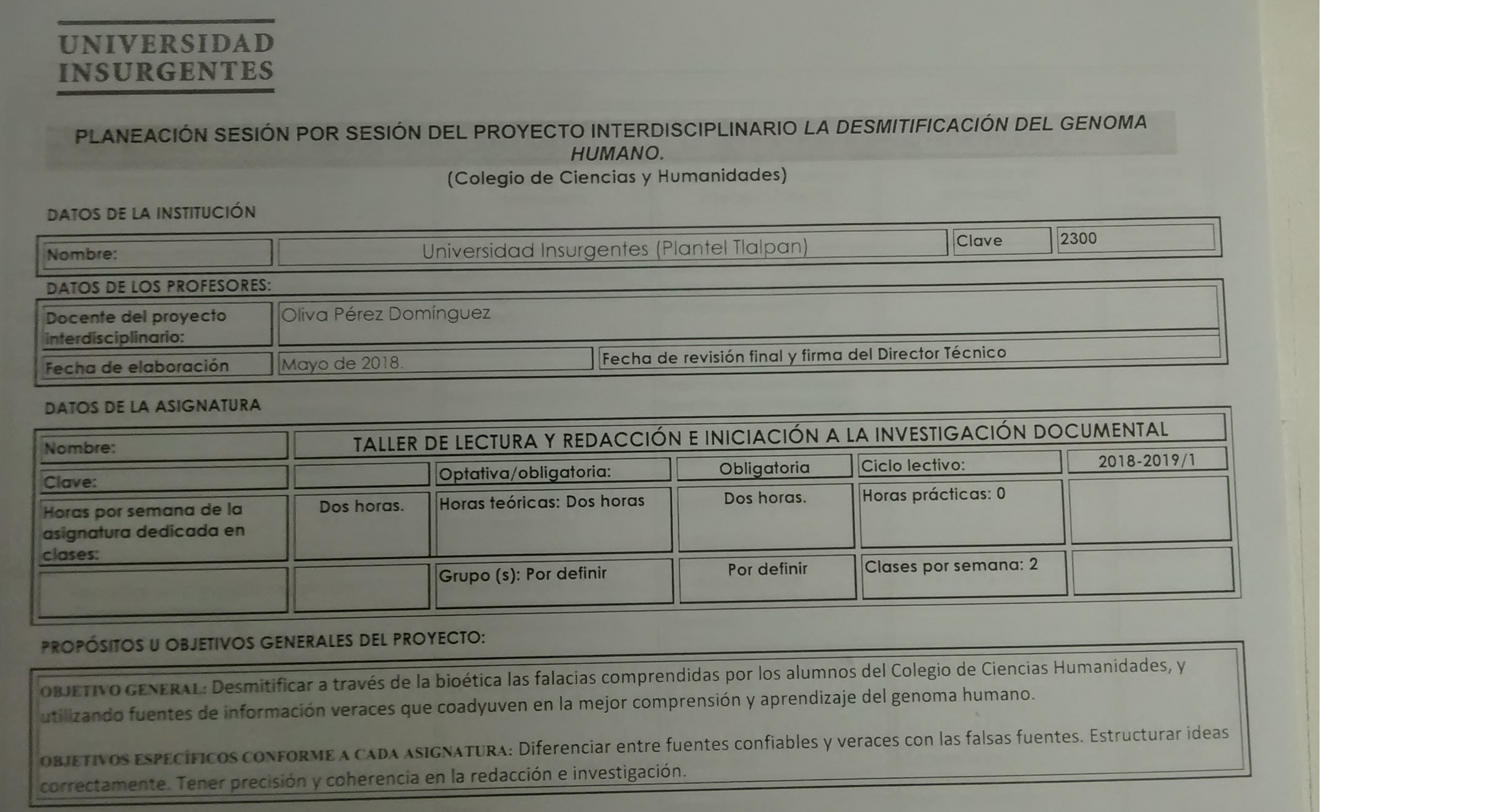 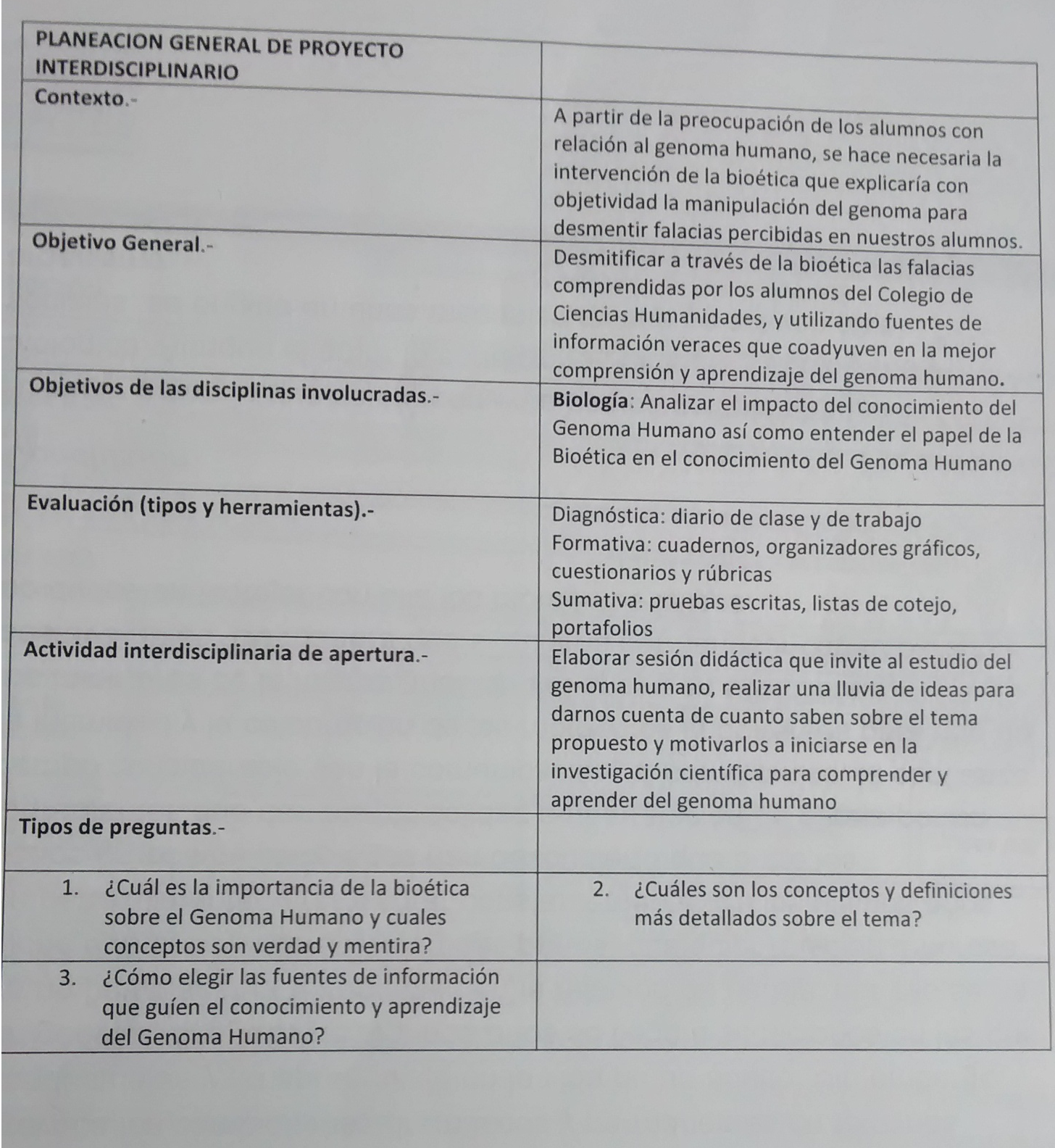 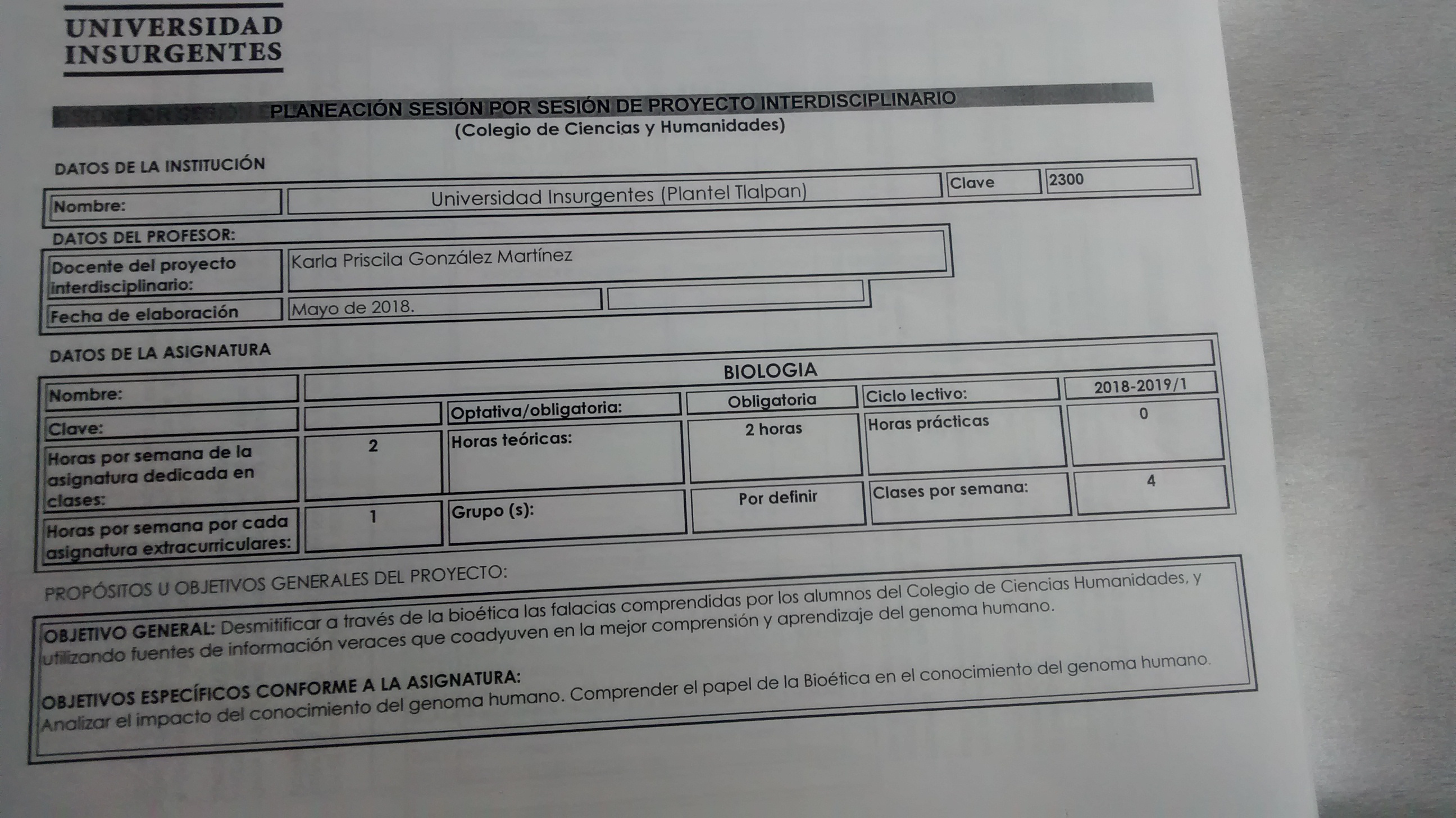 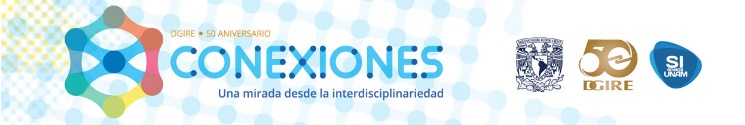 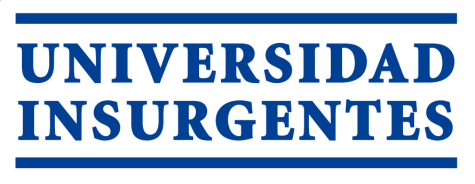 Colegio de Ciencias y Humanidades         CLAVE: 2300
EVALUACION. Formatos. Grupos Heterogéneos
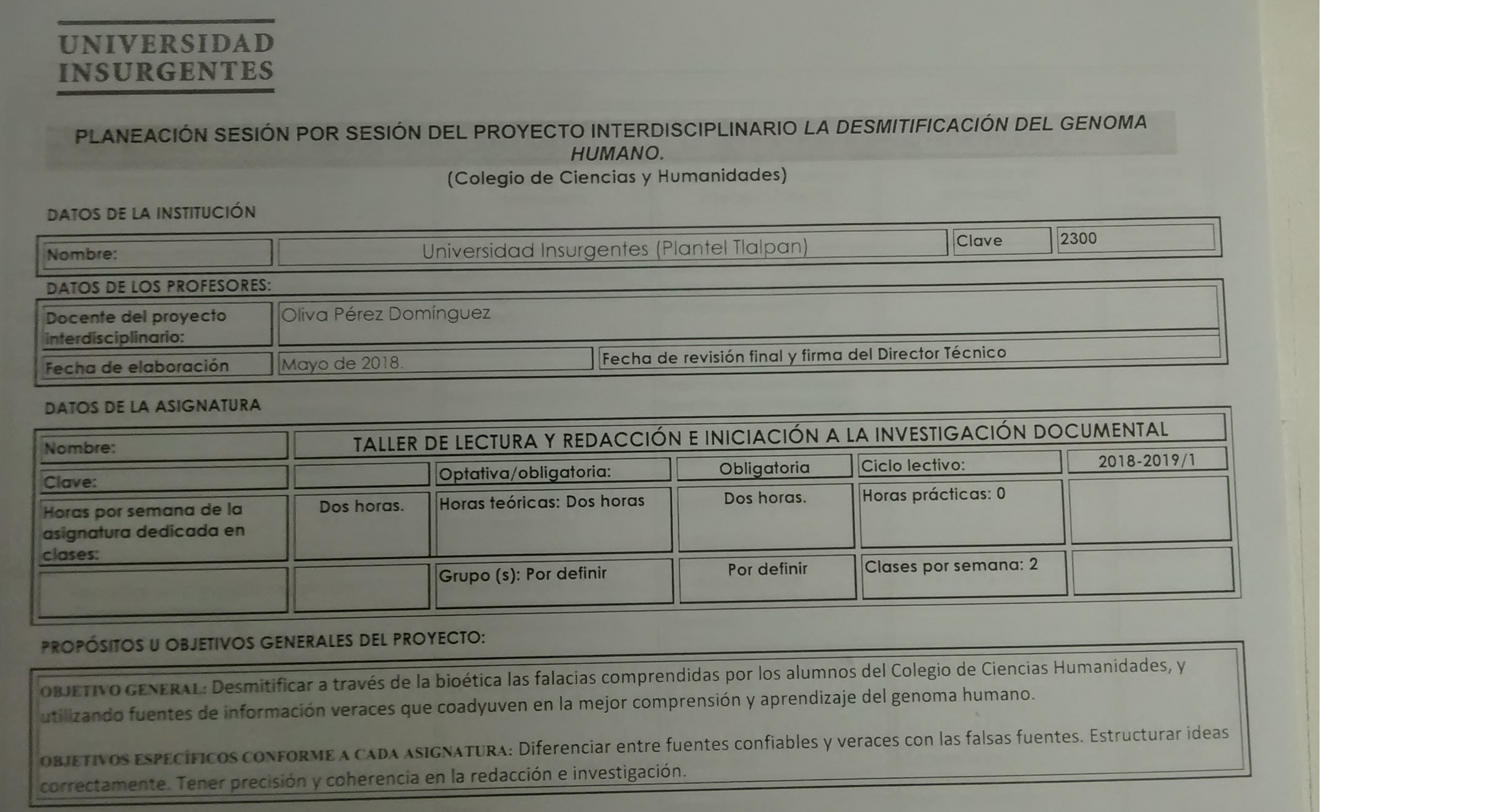 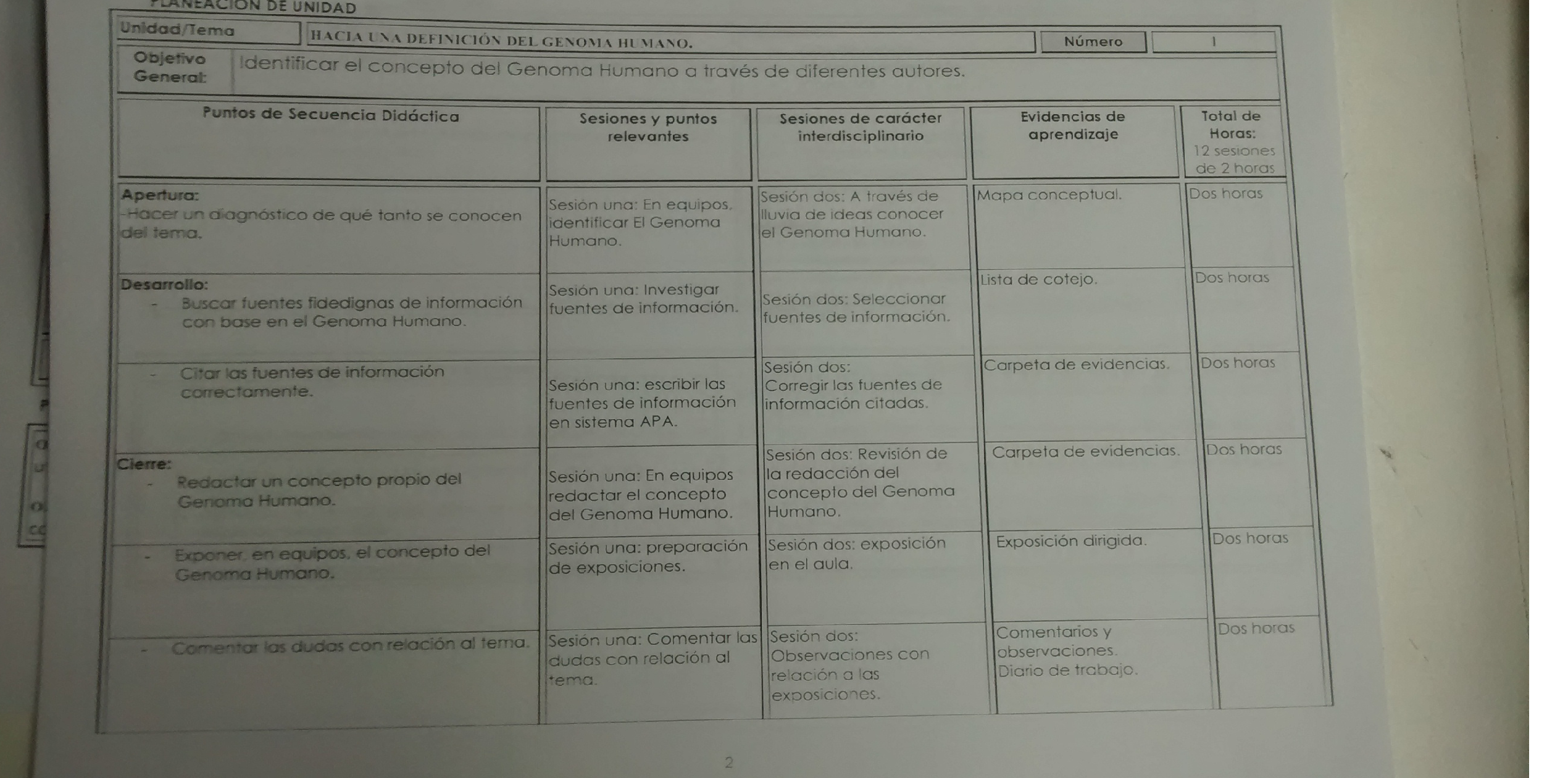 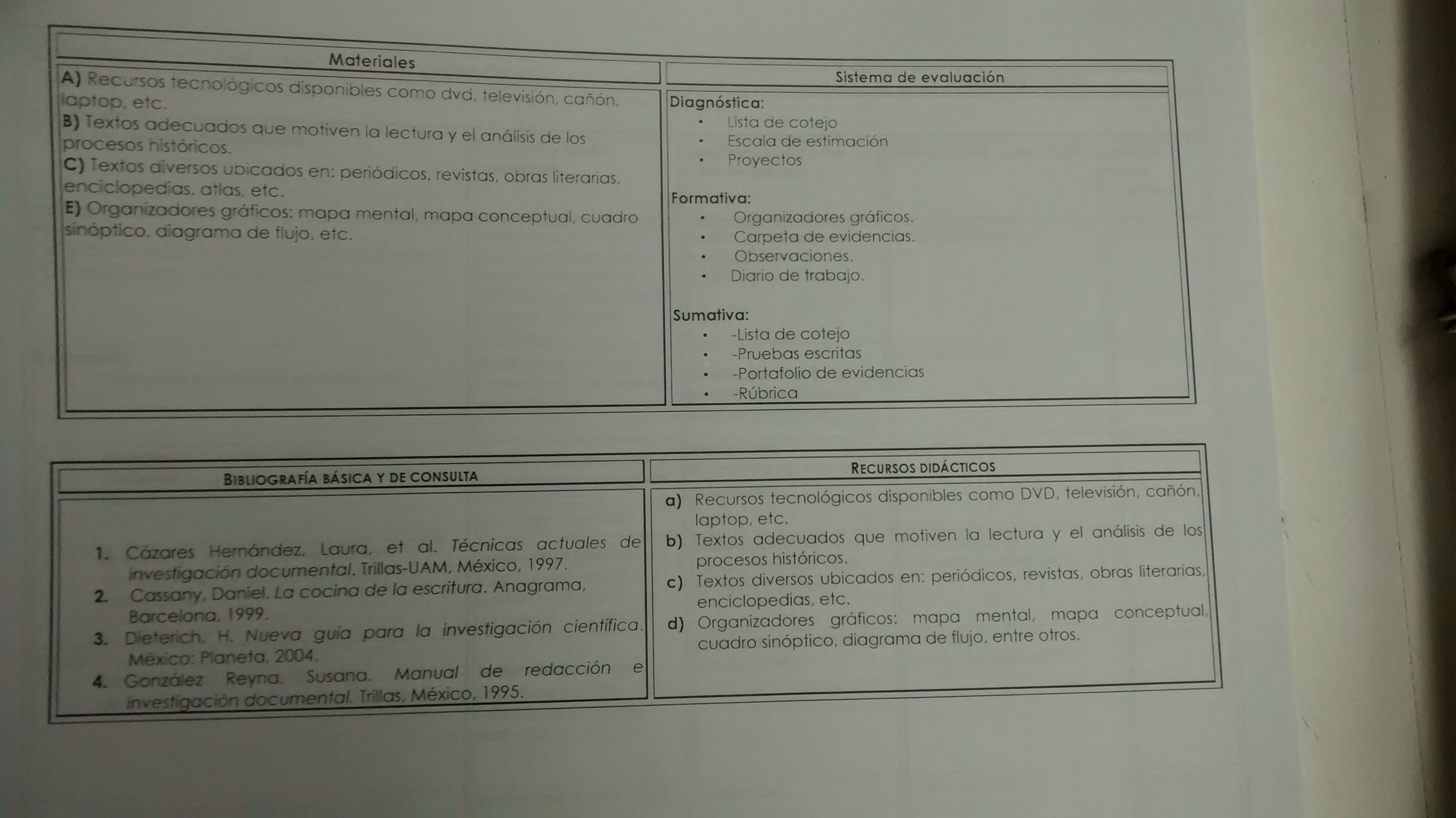 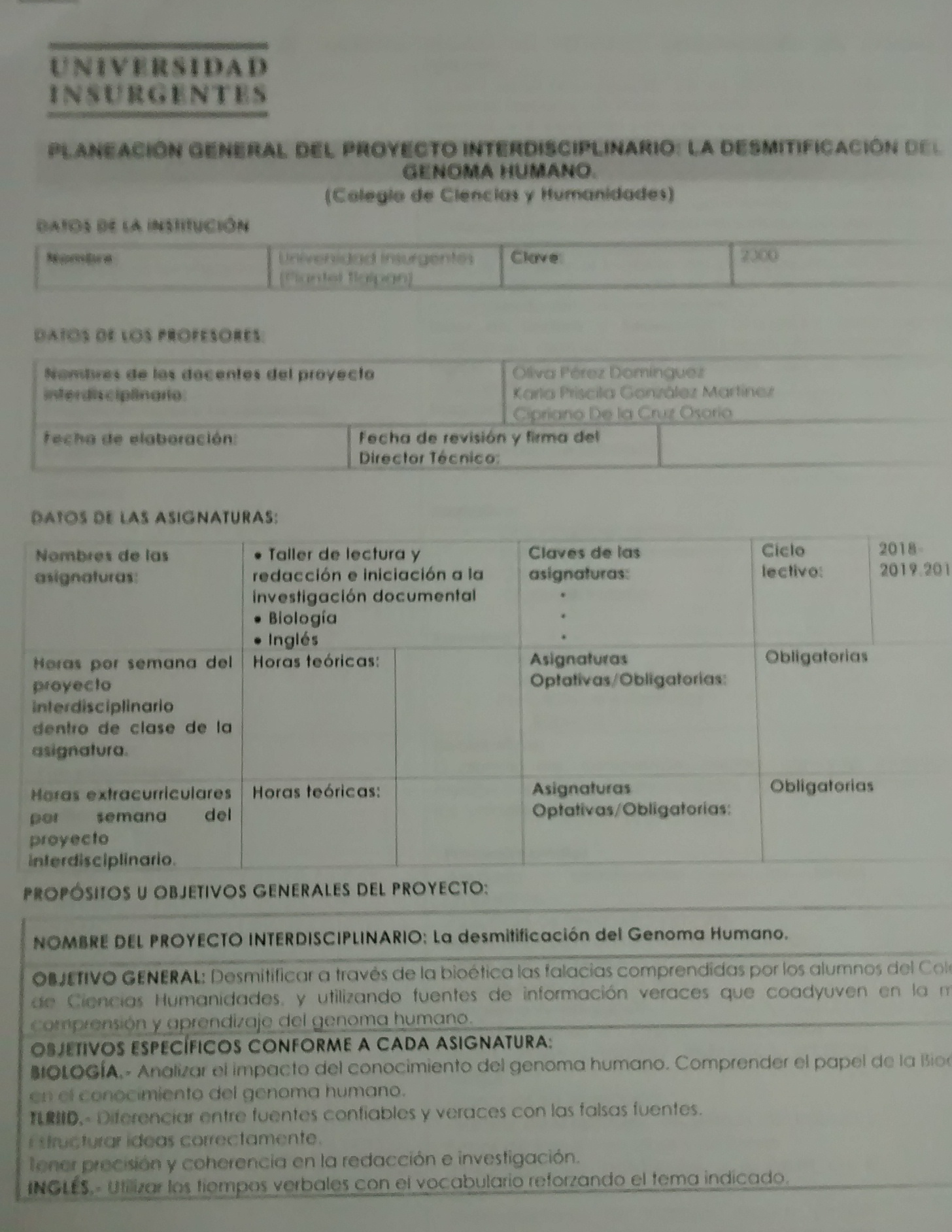 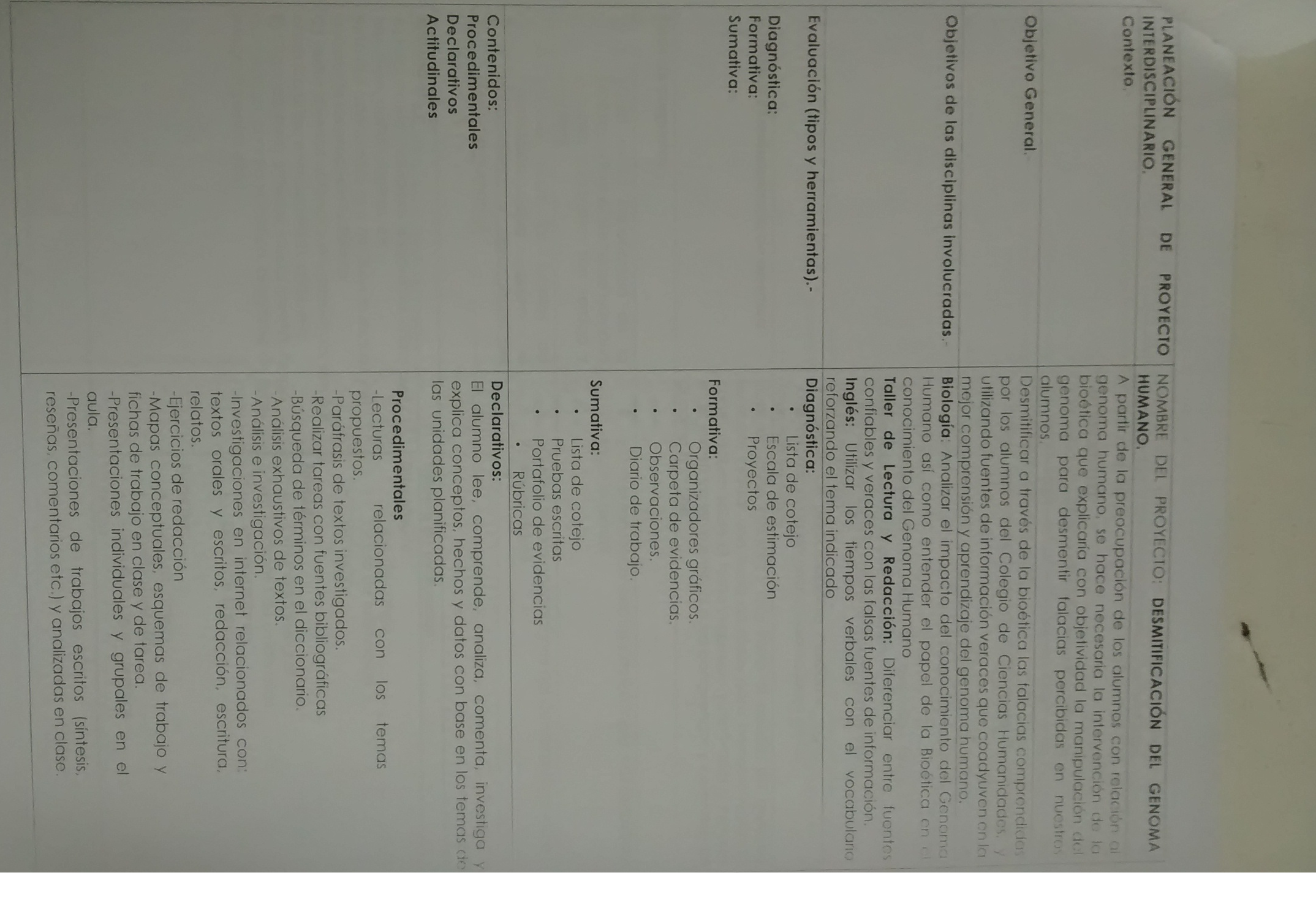